Definition of business process
Process 1 – Instrument and loan kit tracking
Sterilisation process of tray or kits (including individual reusable instruments) throughout the sterilisation department.
Where the standards fit in the process map?
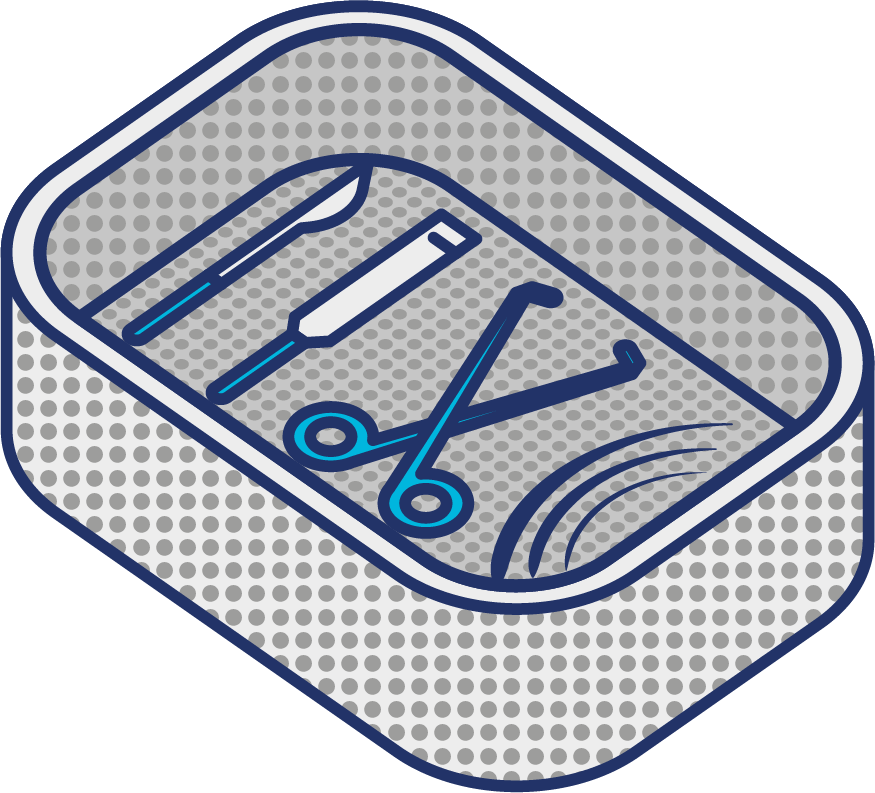 1. Tray arrives in to Dept & if loan kit, add to loan kit register
GTIN/GLN/GRAI
Where the standards fit in the process map?
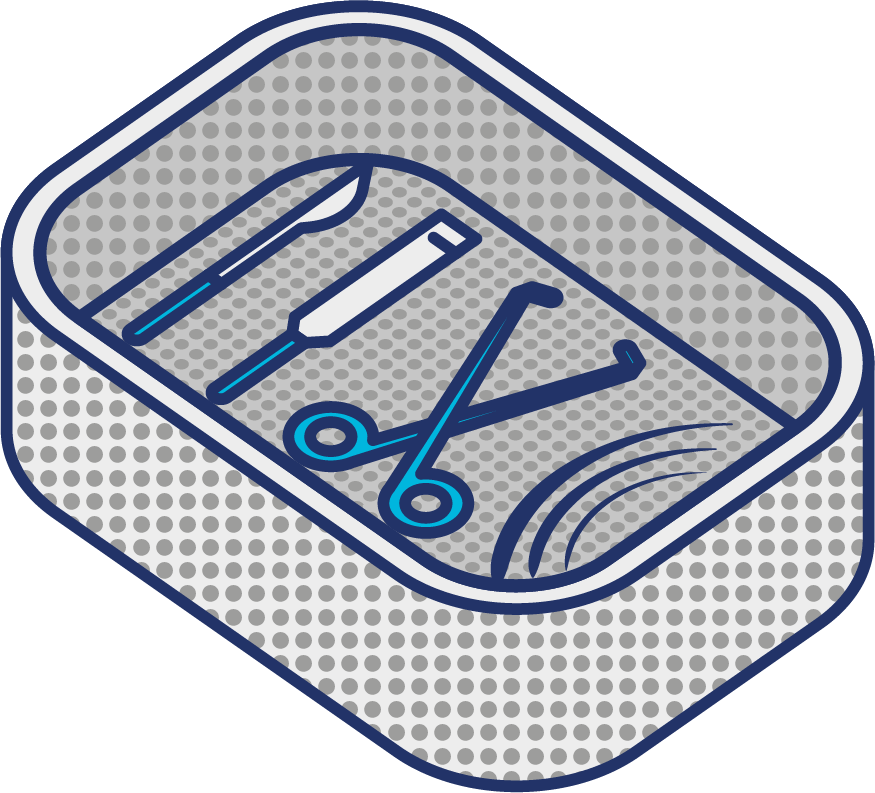 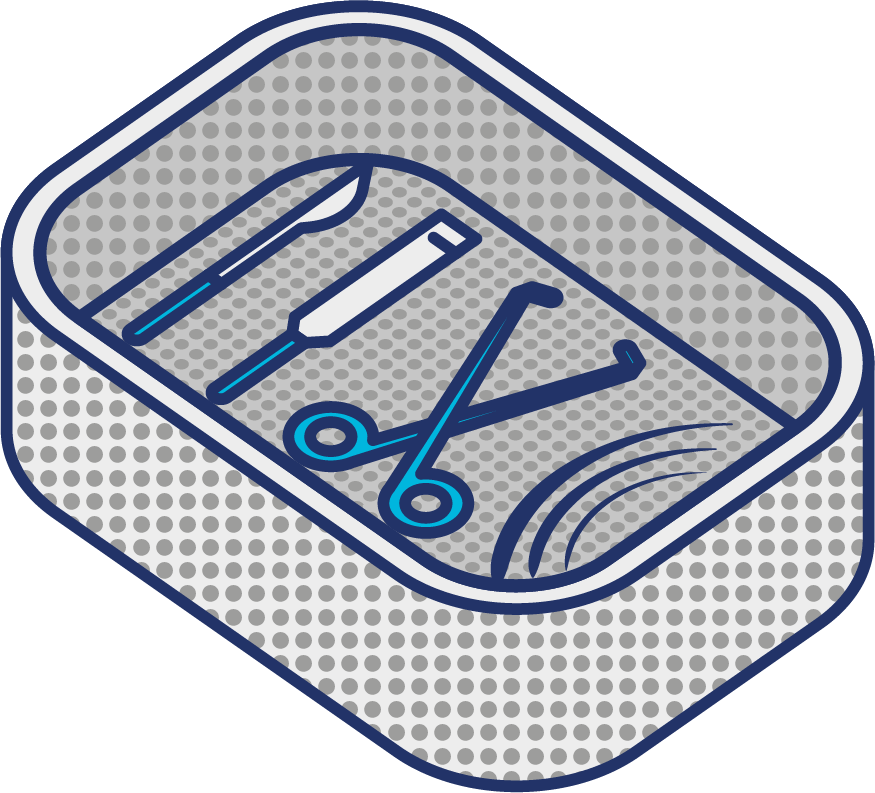 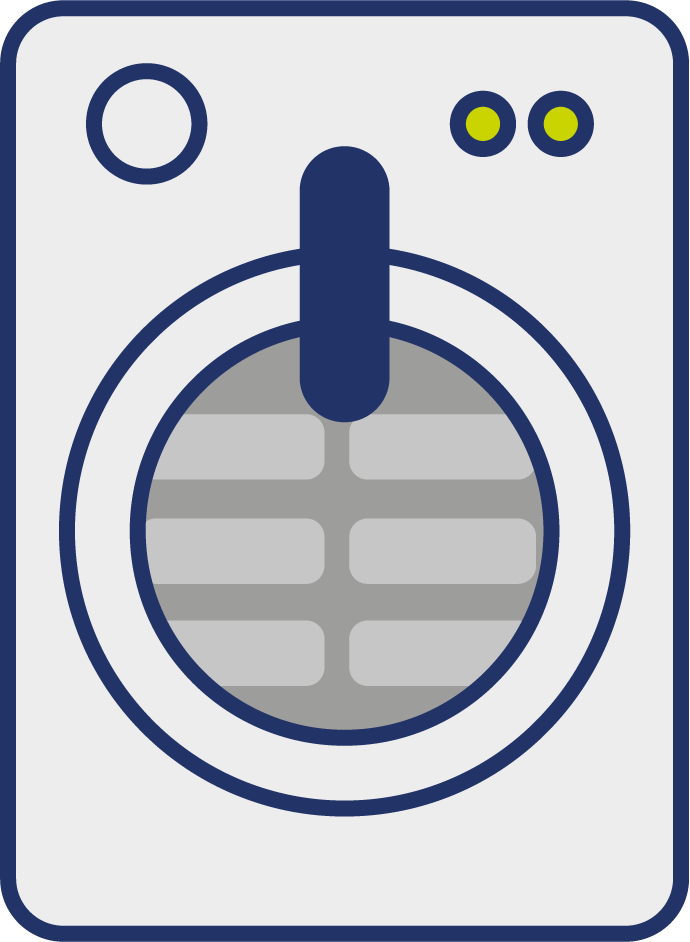 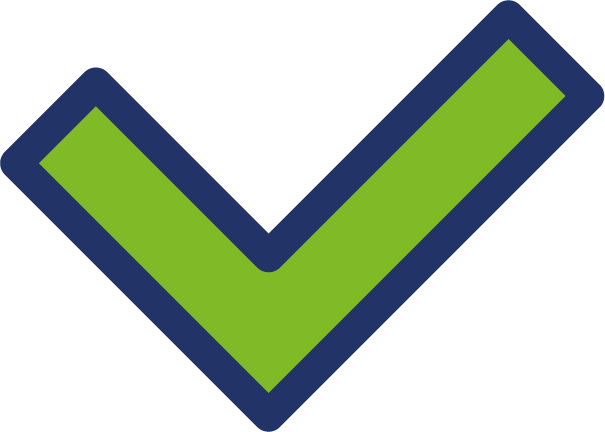 2. Tray checked for contents and processed through sterilisation cycle
1. Tray arrives in to Dept & if loan kit, add to loan kit register
GTIN/GIAI/GRAI
GTIN/GLN/GRAI
Where the standards fit in the process map?
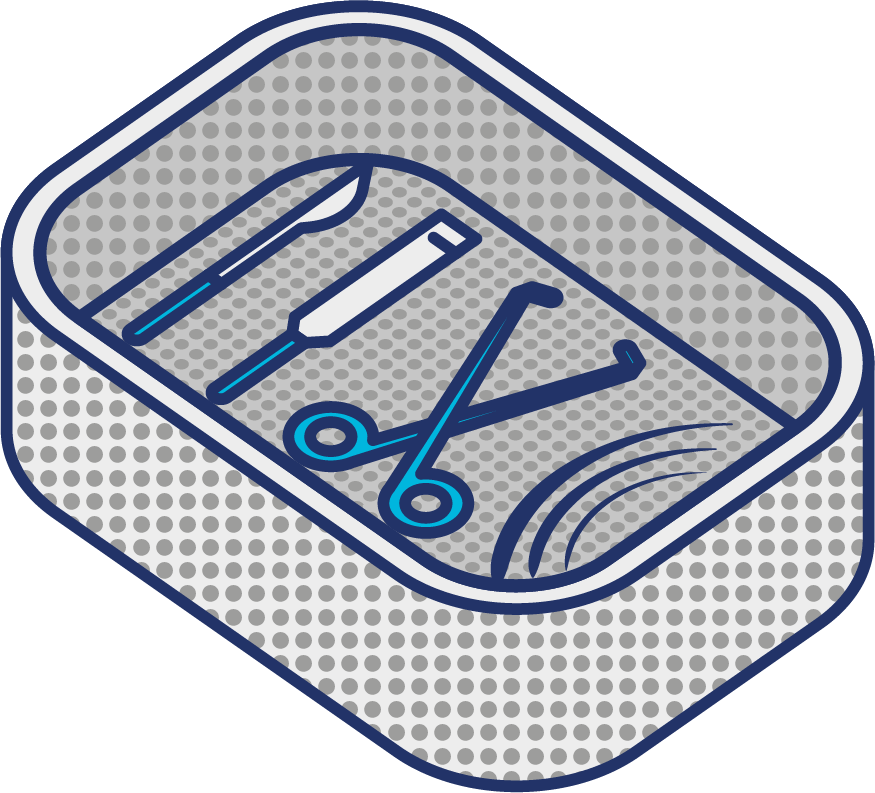 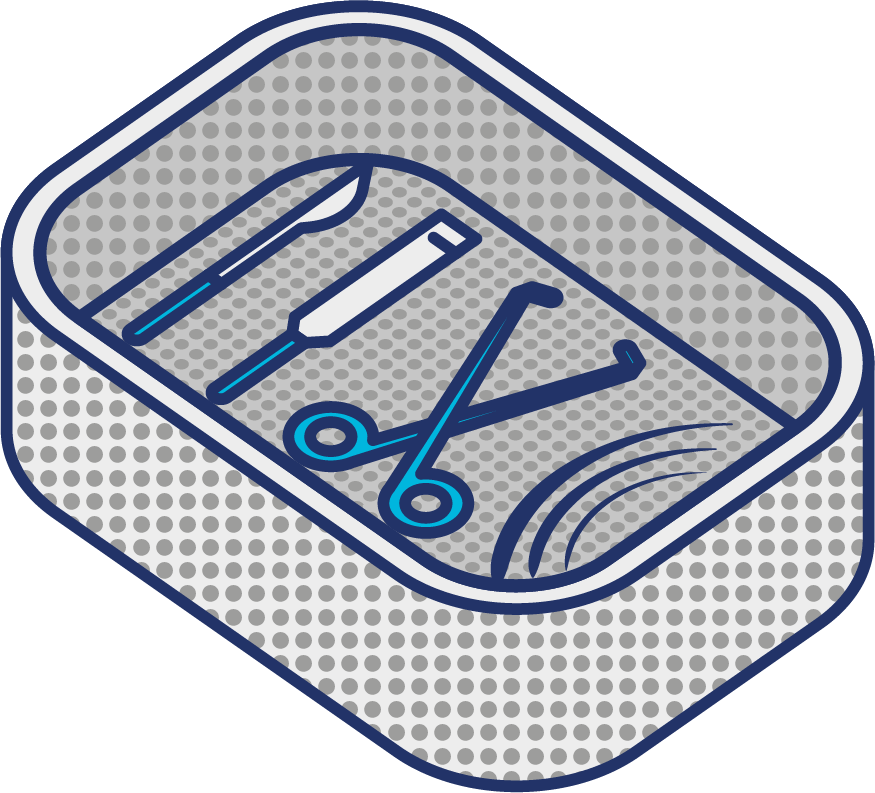 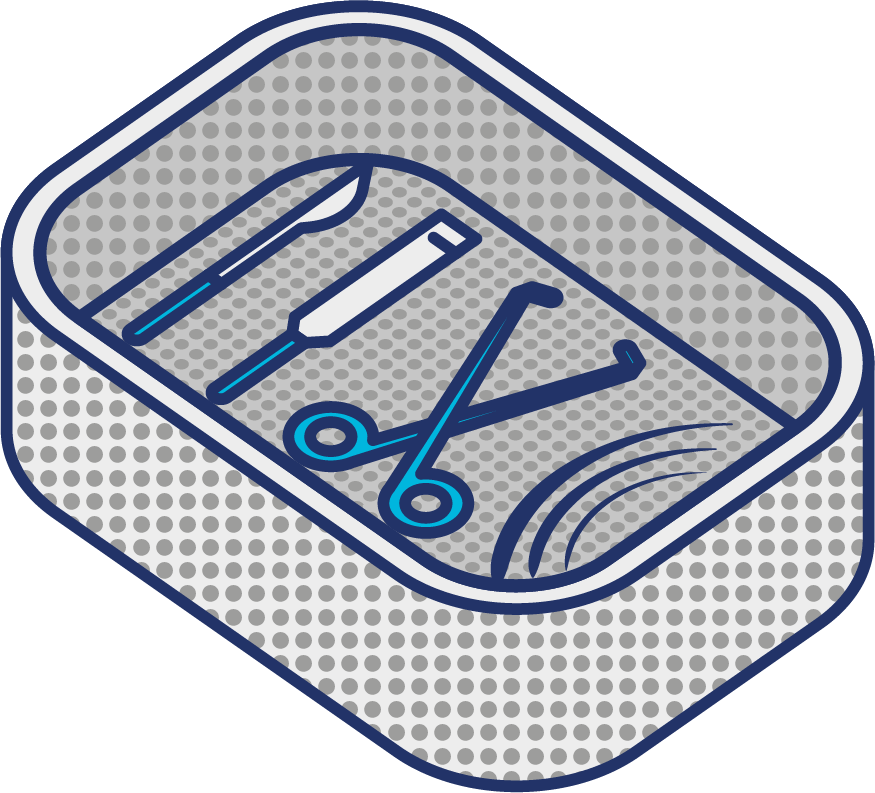 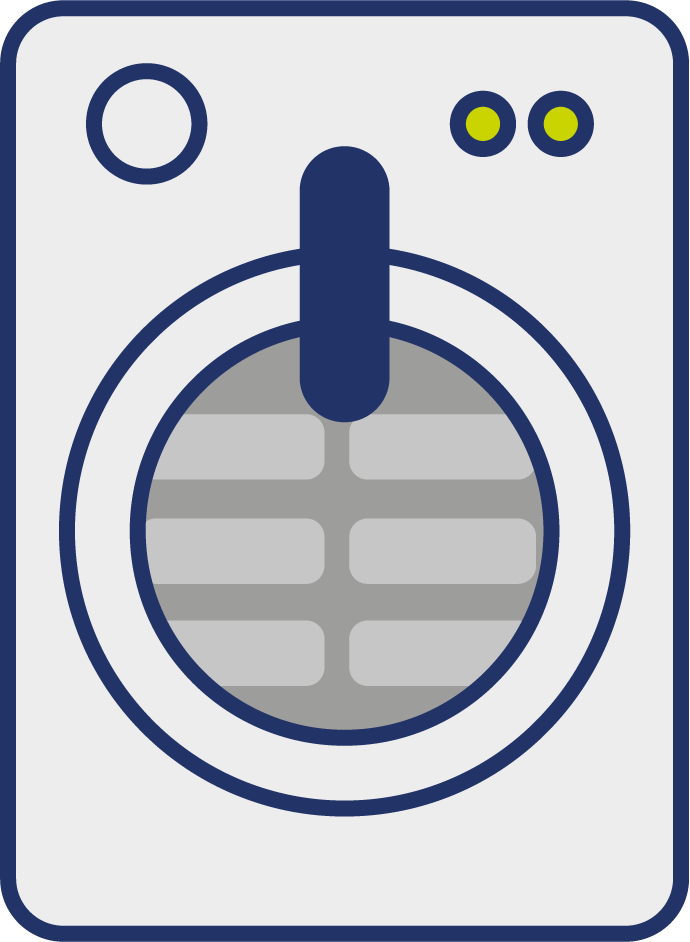 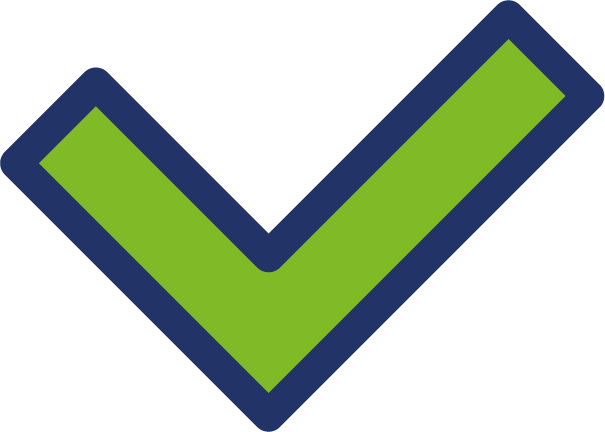 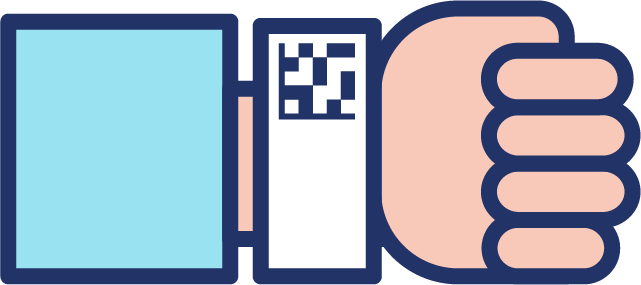 3. Tray sterilised and allocated to patient procedure
2. Tray checked for contents and processed through sterilisation cycle
1. Tray arrives in to Dept & if loan kit, add to loan kit register
GLN/GSRN(+SRIN)/GIAI/GRAI
GTIN/GIAI/GRAI
GTIN/GLN/GRAI
Where the standards fit in the process map?
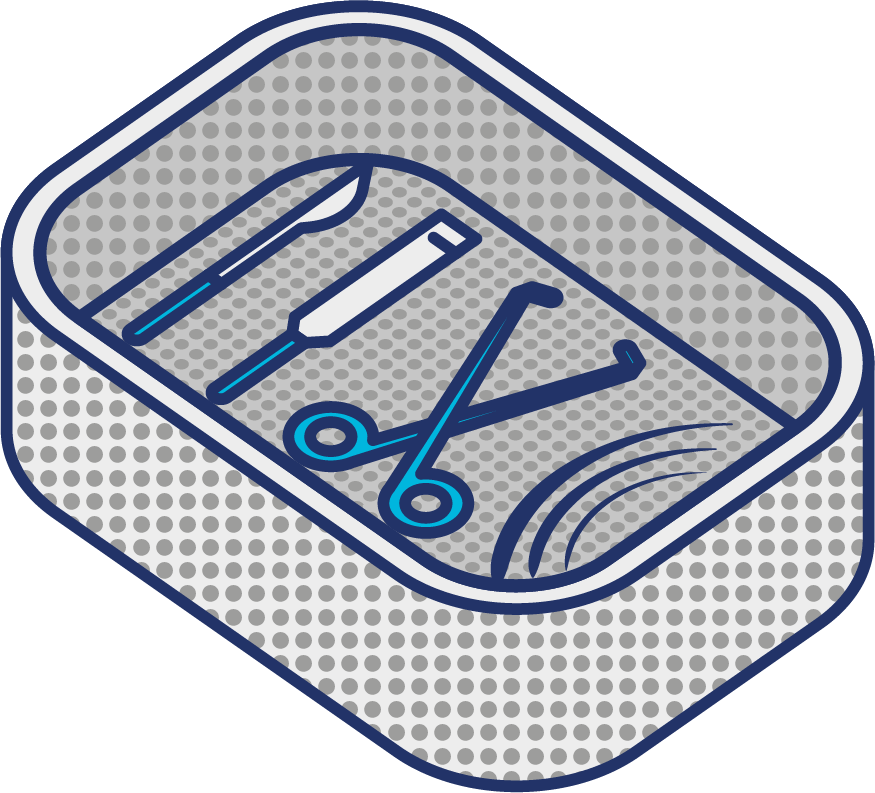 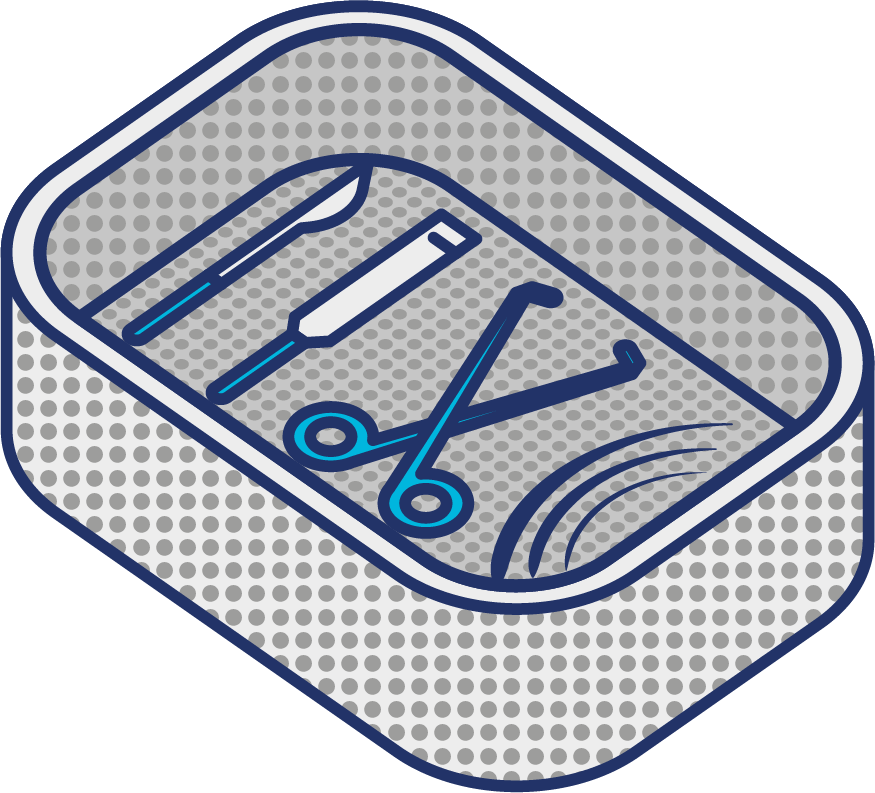 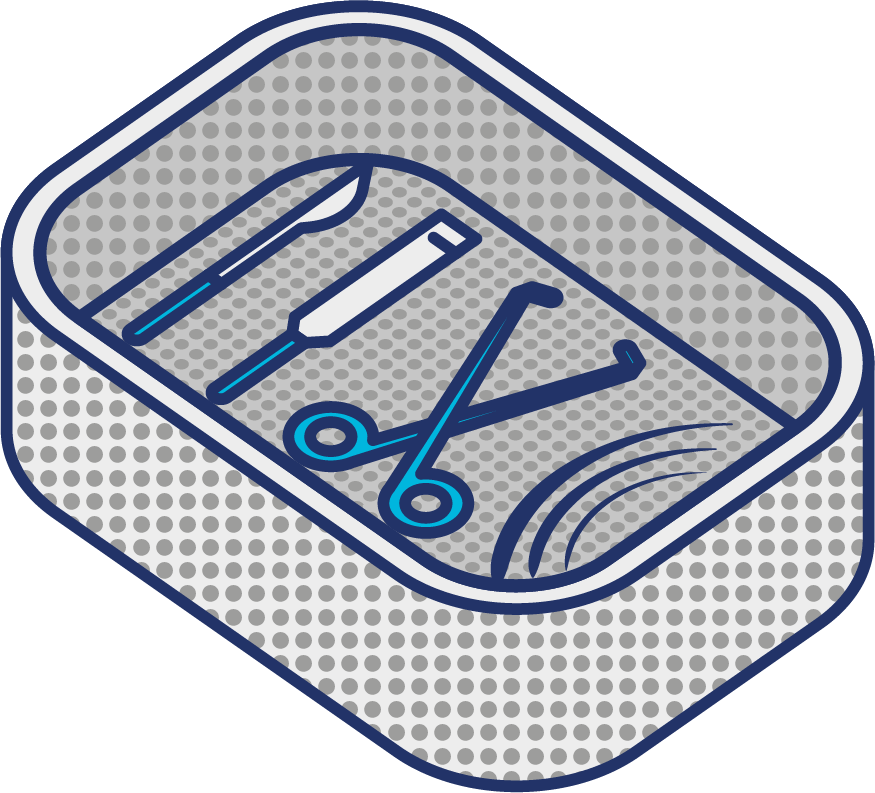 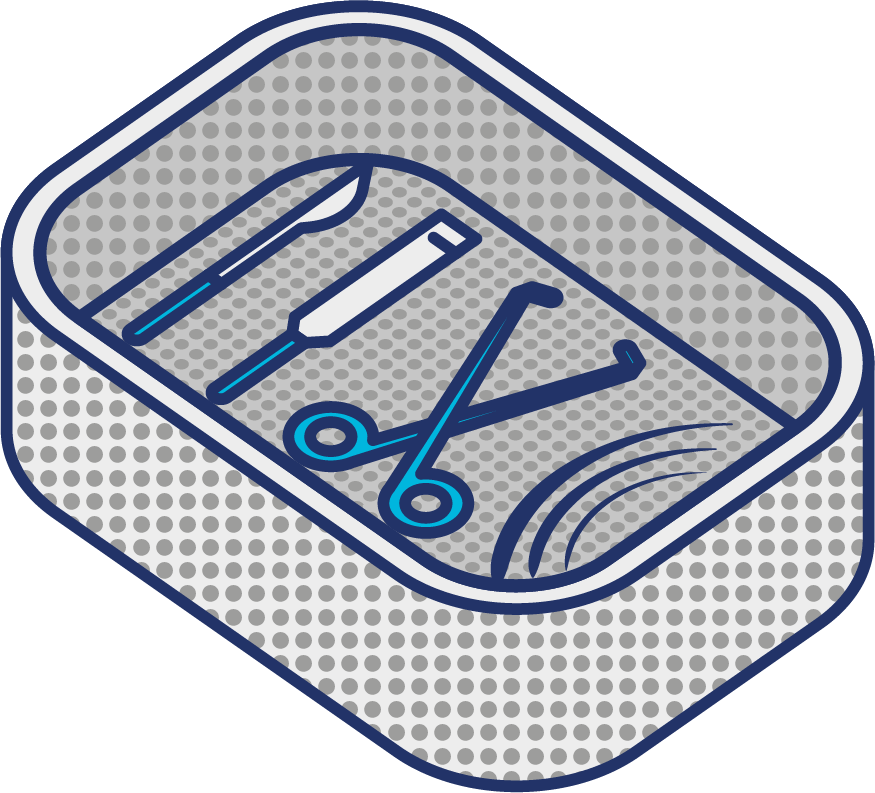 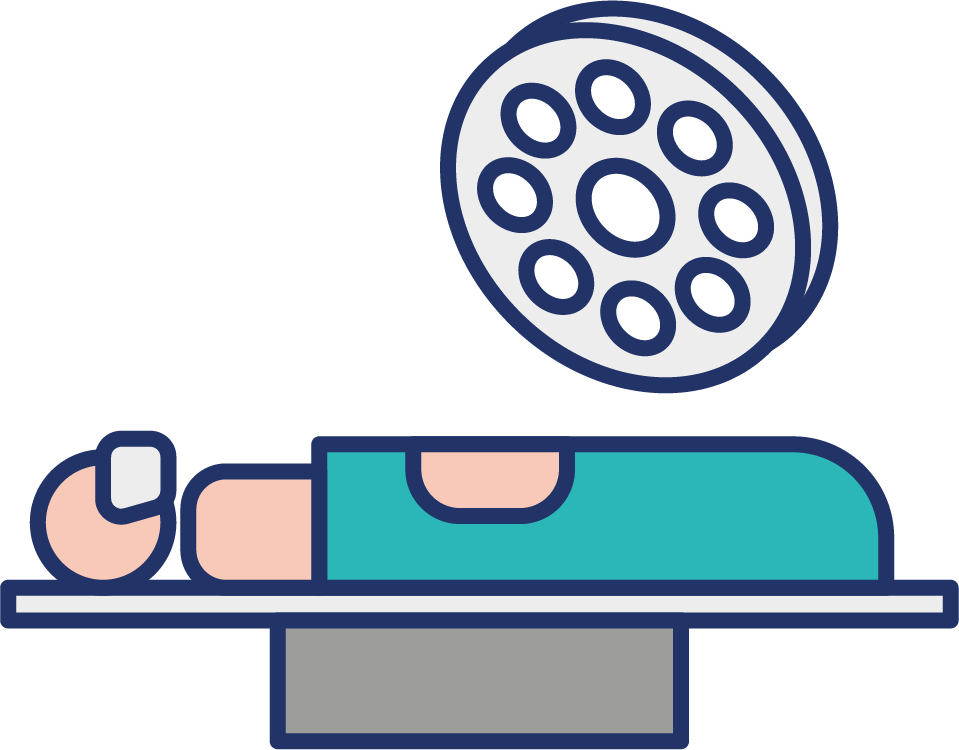 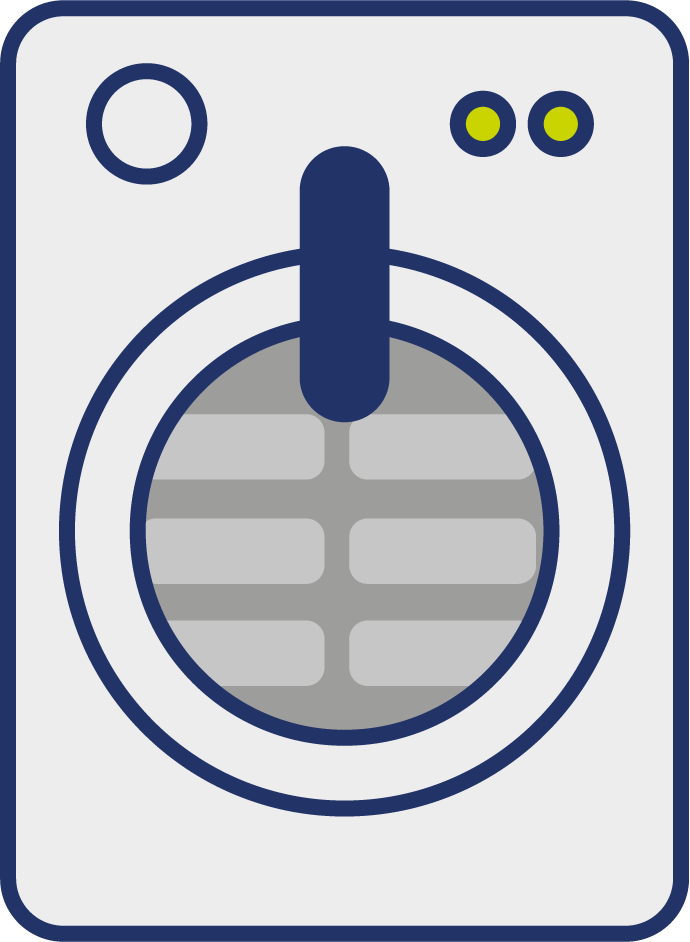 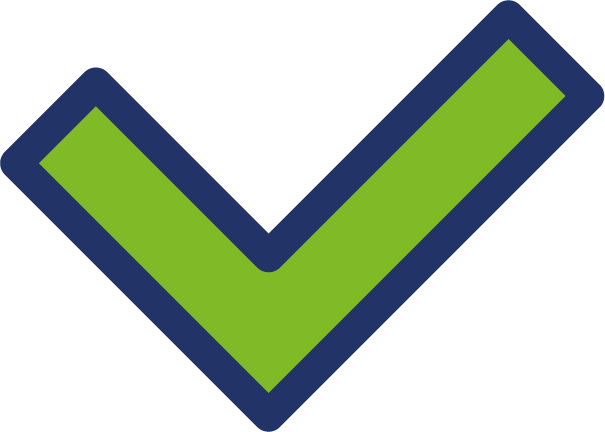 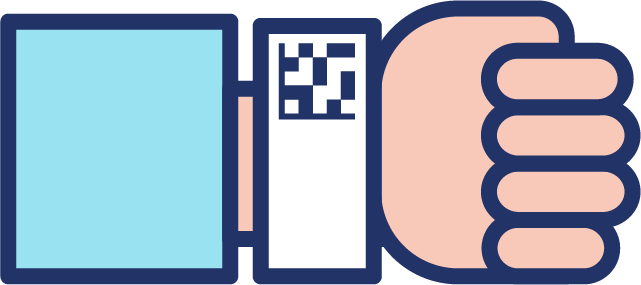 4. Sterilised tray delivered to Operating Room
3. Tray sterilised and allocated to patient procedure
2. Tray checked for contents and processed through sterilisation cycle
1. Tray arrives in to Dept & if loan kit, add to loan kit register
GLN/GSRN(+SRIN)/GIAI/GRAI
GLN/GIAI/GRAI
GTIN/GIAI/GRAI
GTIN/GLN/GRAI
Where the standards fit in the process map?
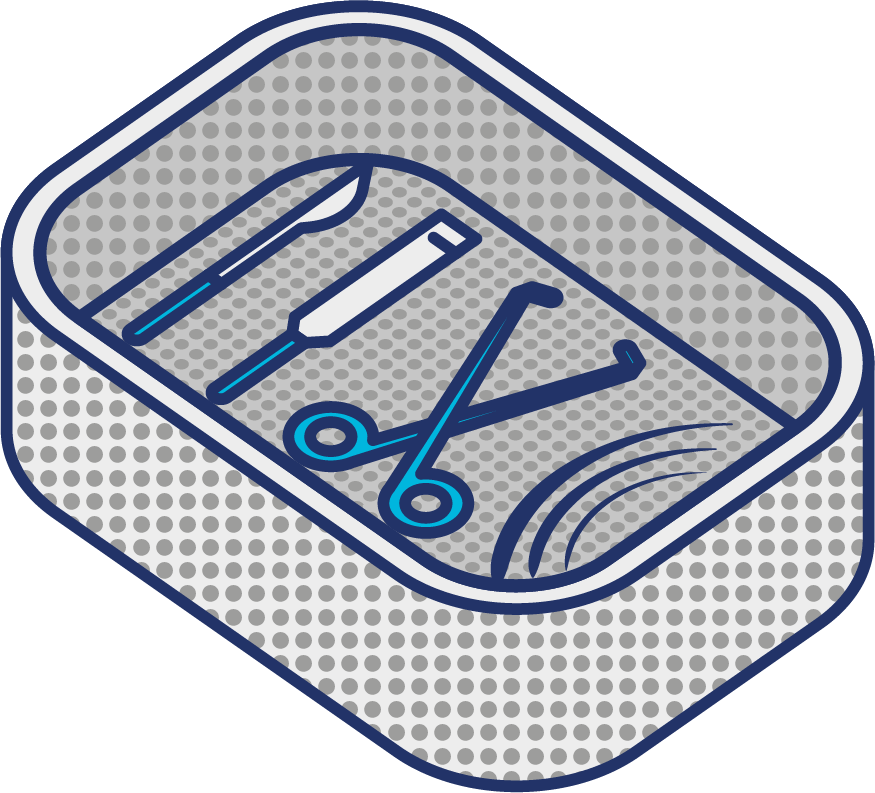 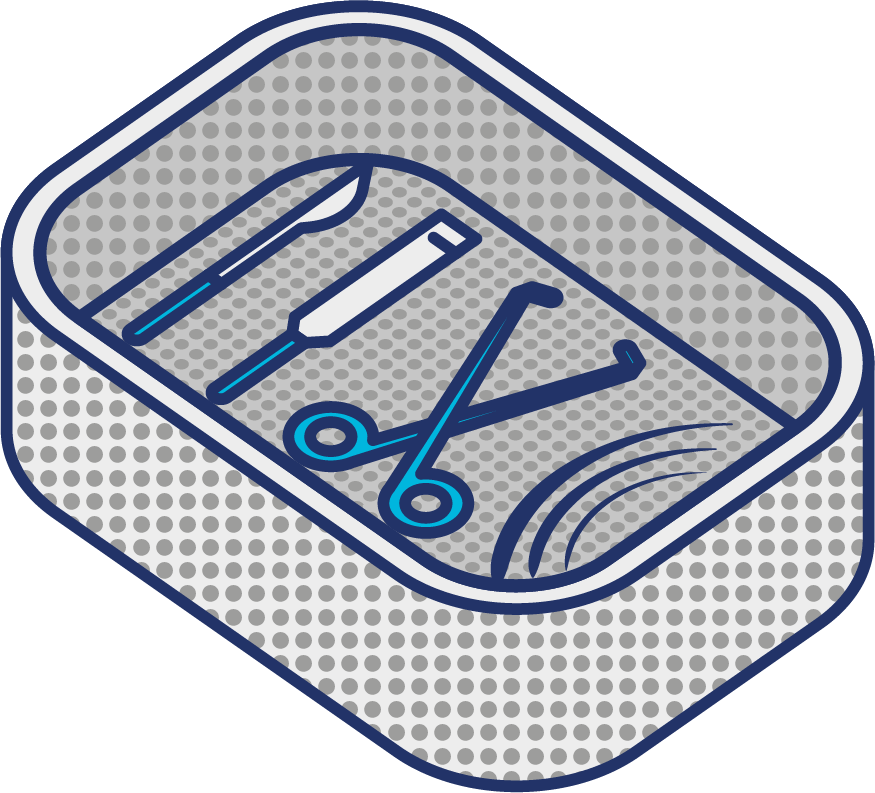 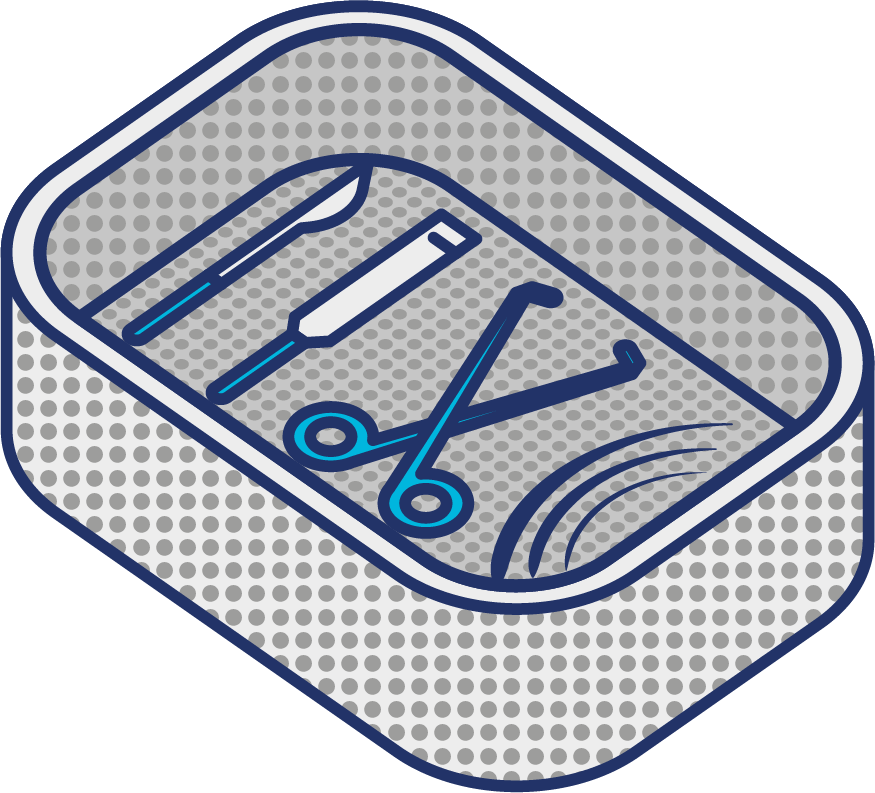 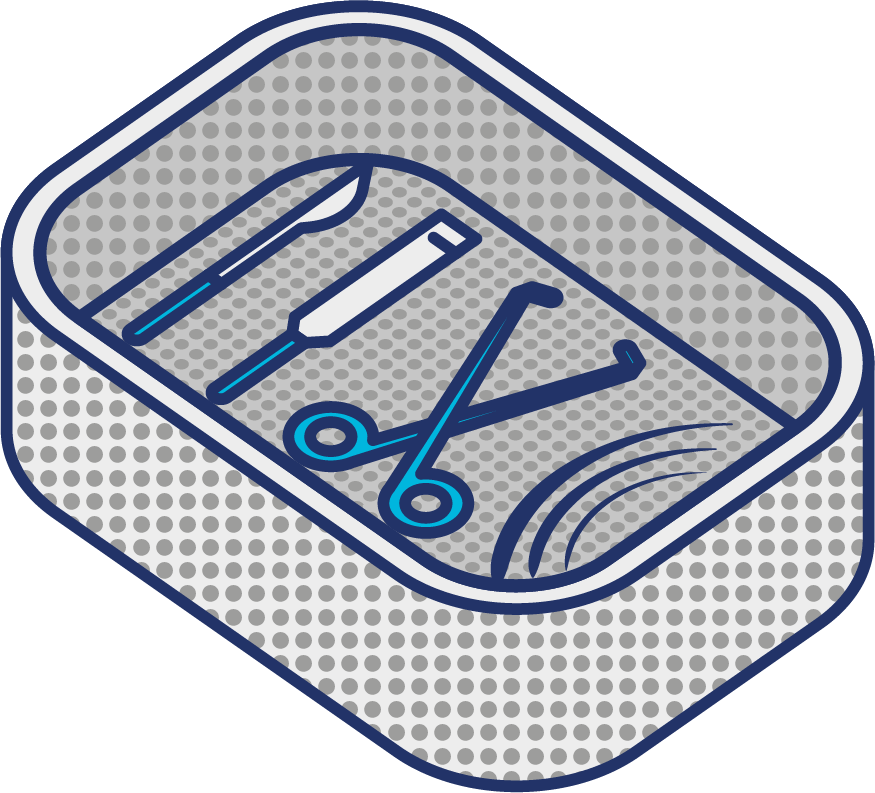 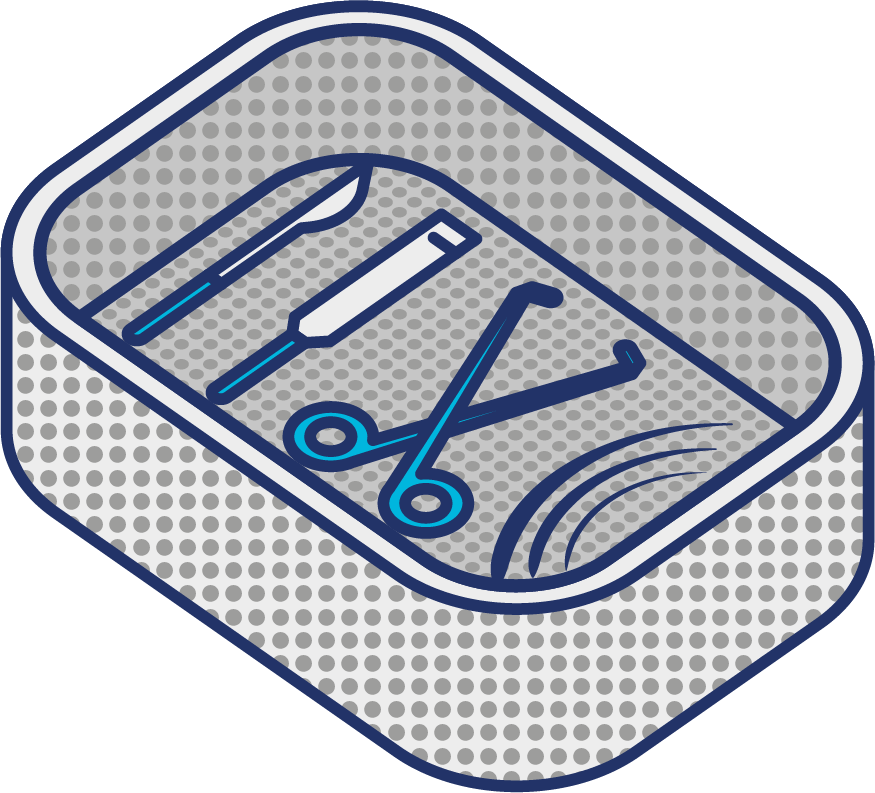 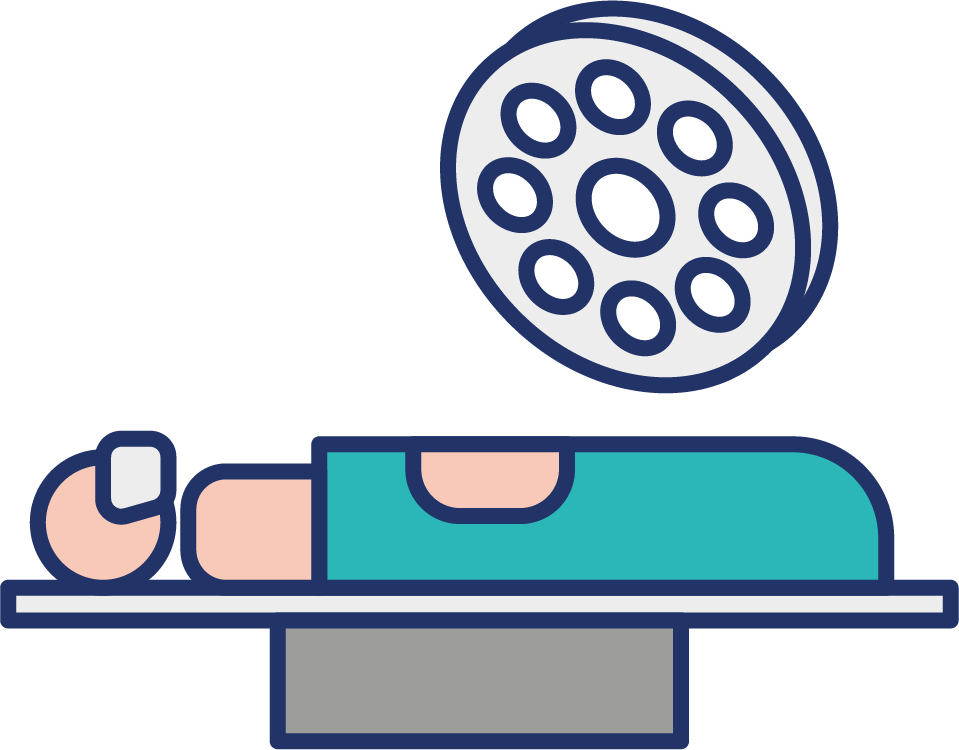 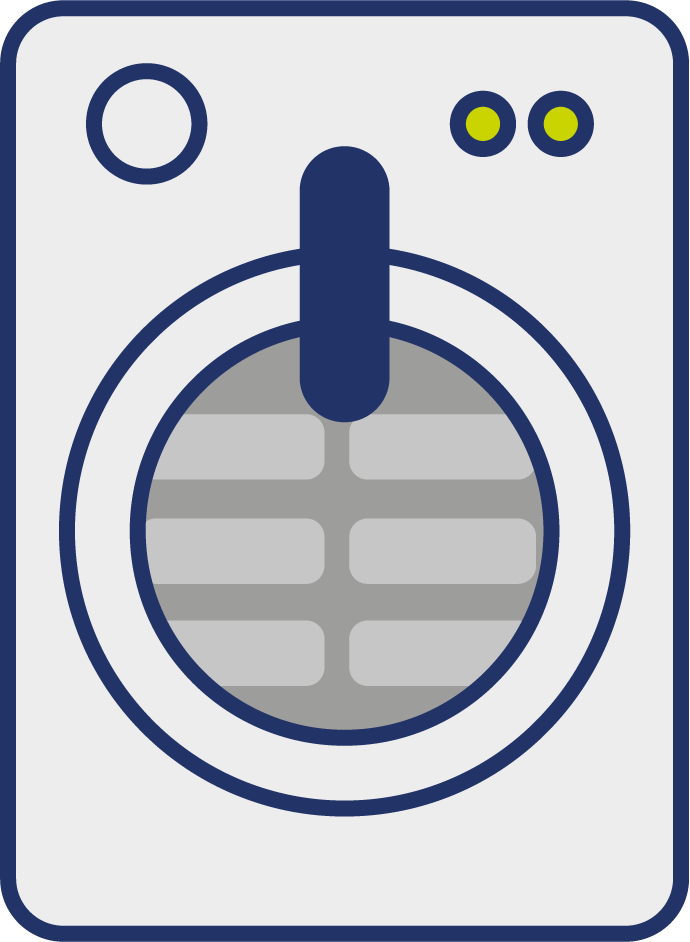 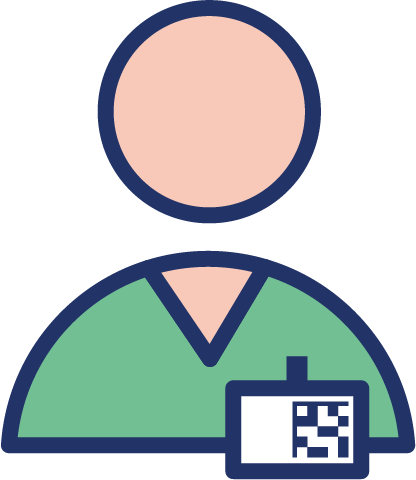 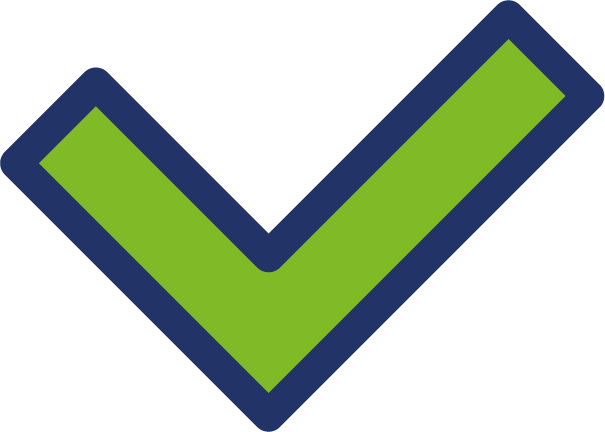 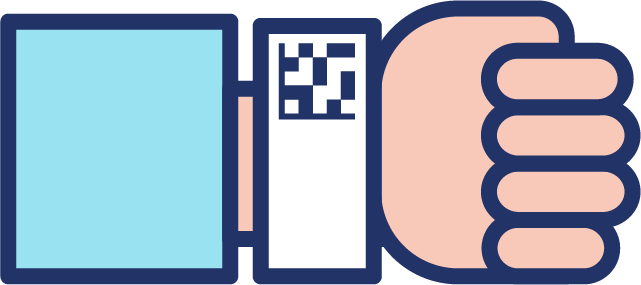 5. Tray used in Operating Room
4. Sterilised tray delivered to Operating Room
3. Tray sterilised and allocated to patient procedure
2. Tray checked for contents and processed through sterilisation cycle
1. Tray arrives in to Dept & if loan kit, add to loan kit register
GLN/GSRN(+SRIN)/GIAI/GRAI
GLN/GSRN(+SRIN)/GIAI/GRAI
GLN/GIAI/GRAI
GTIN/GIAI/GRAI
GTIN/GLN/GRAI
Where the standards fit in the process map?
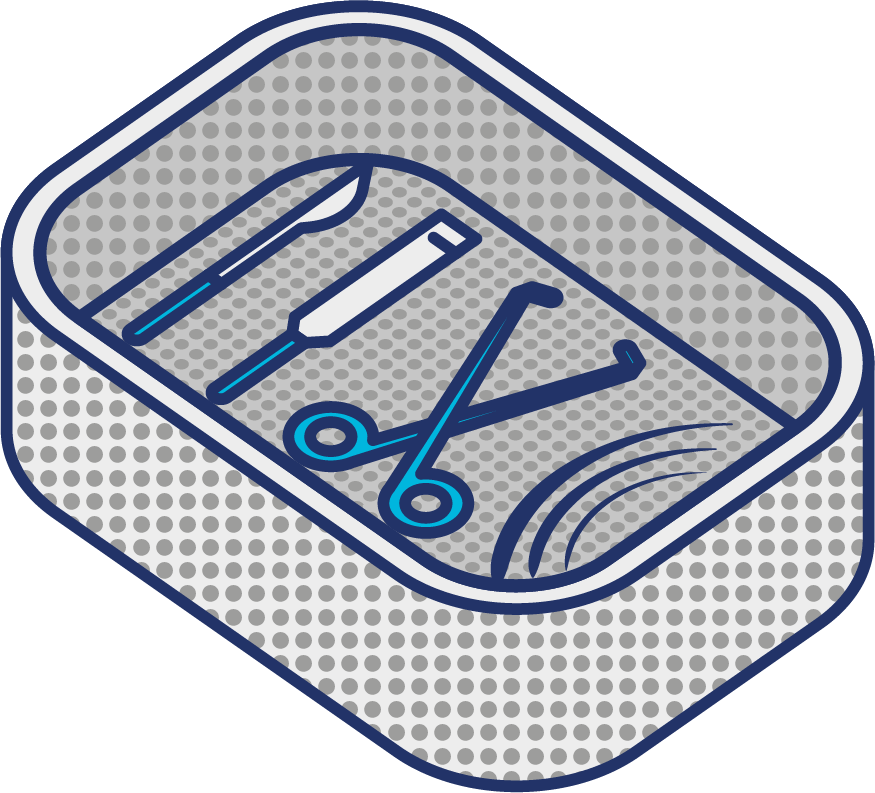 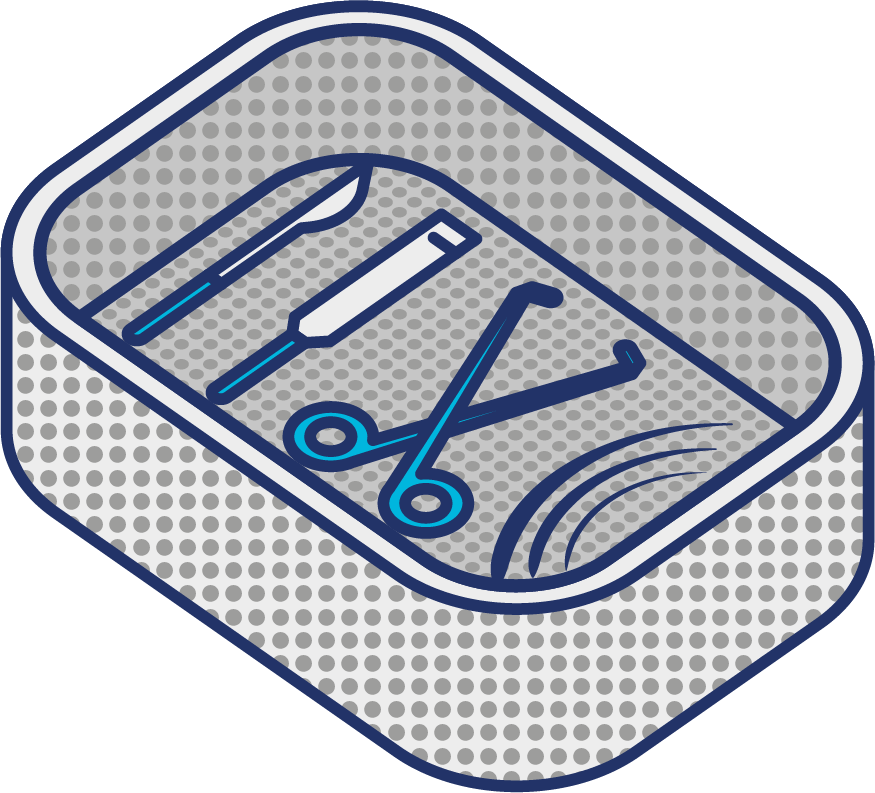 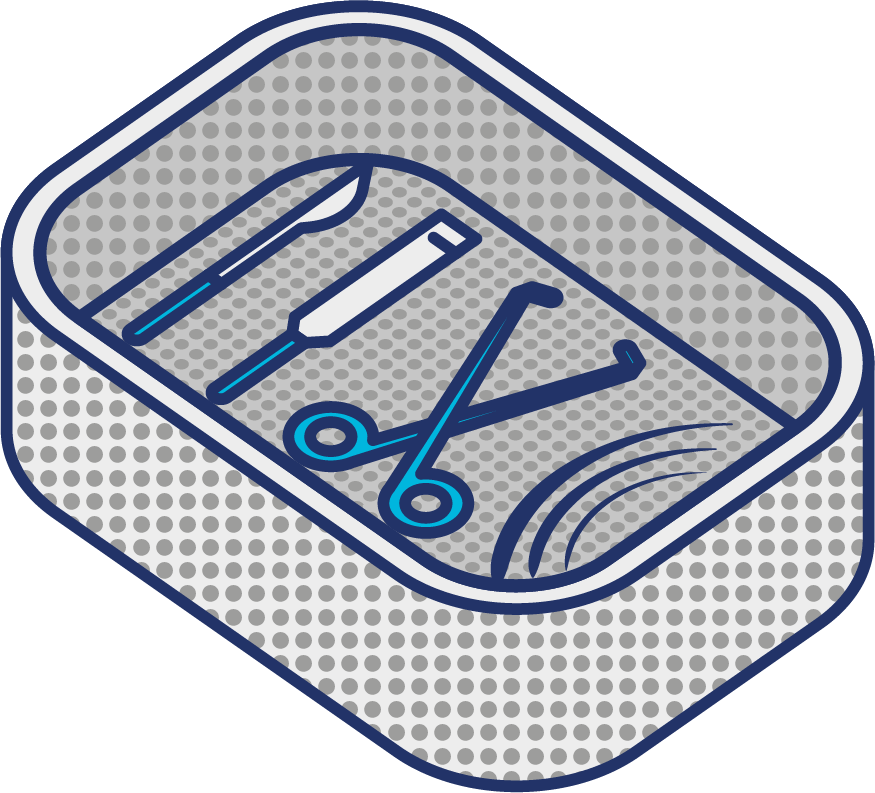 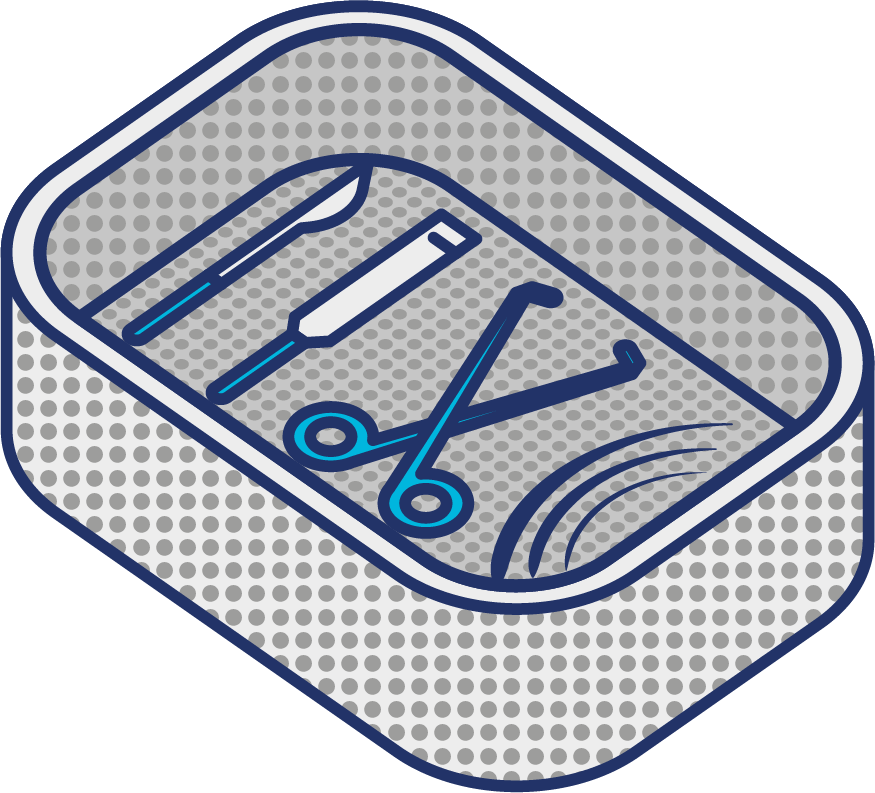 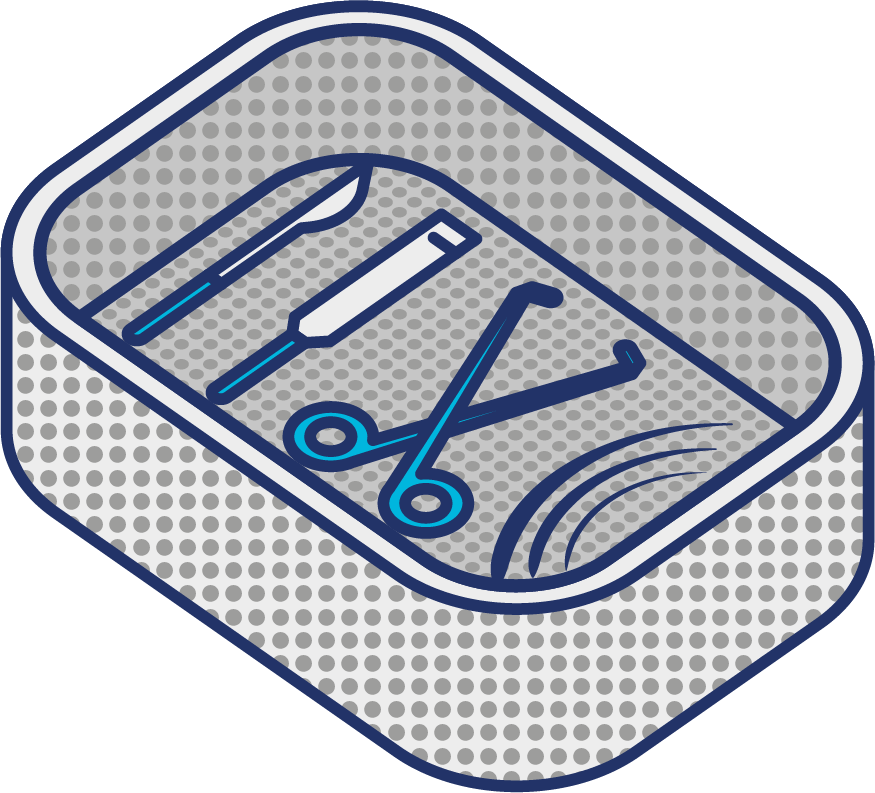 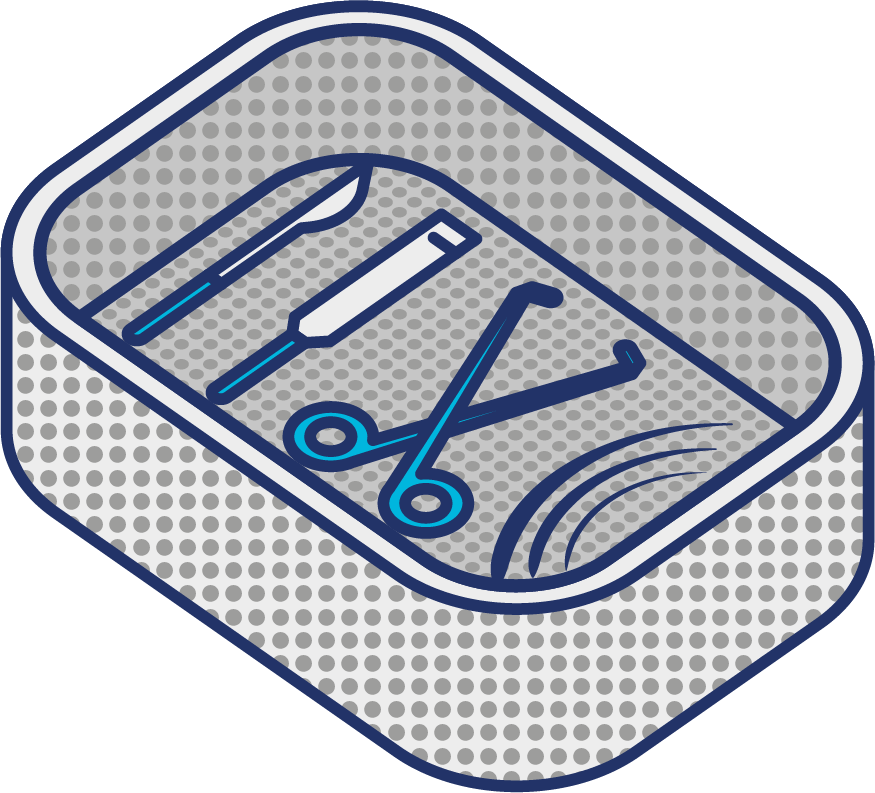 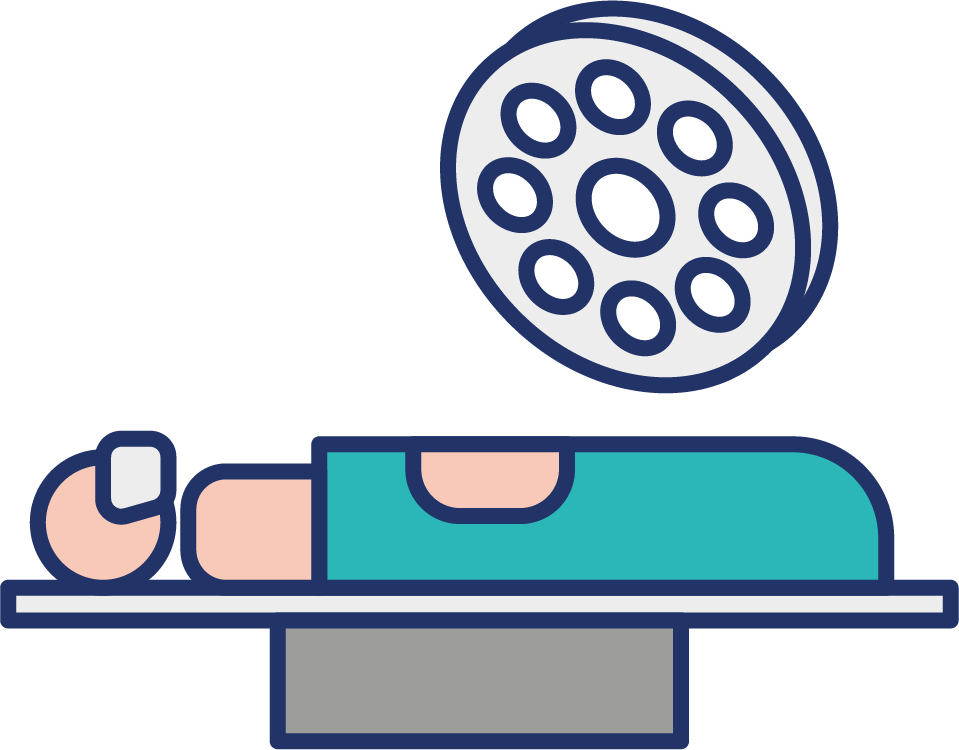 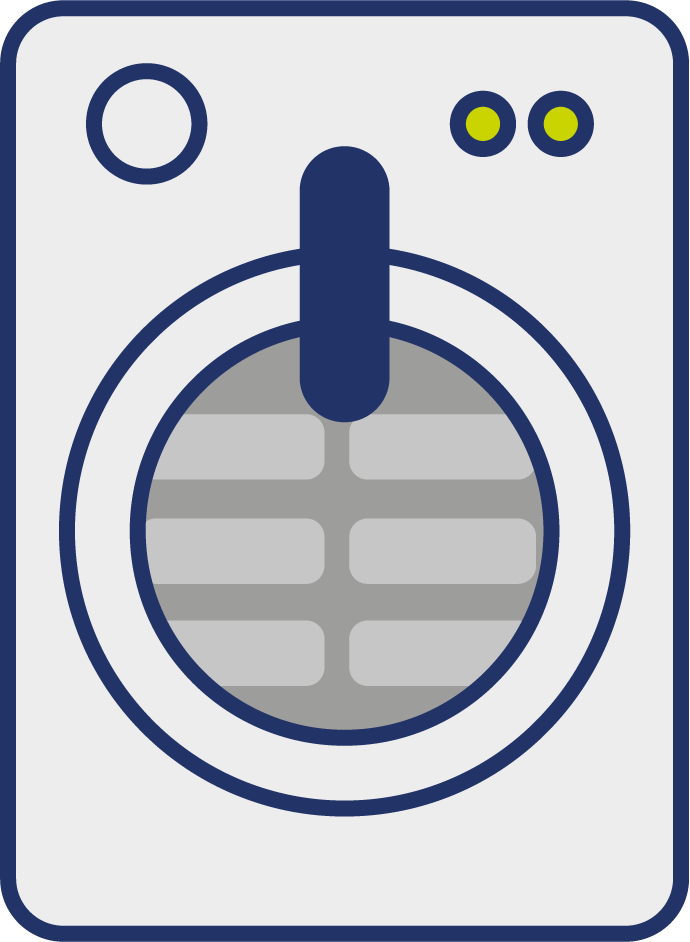 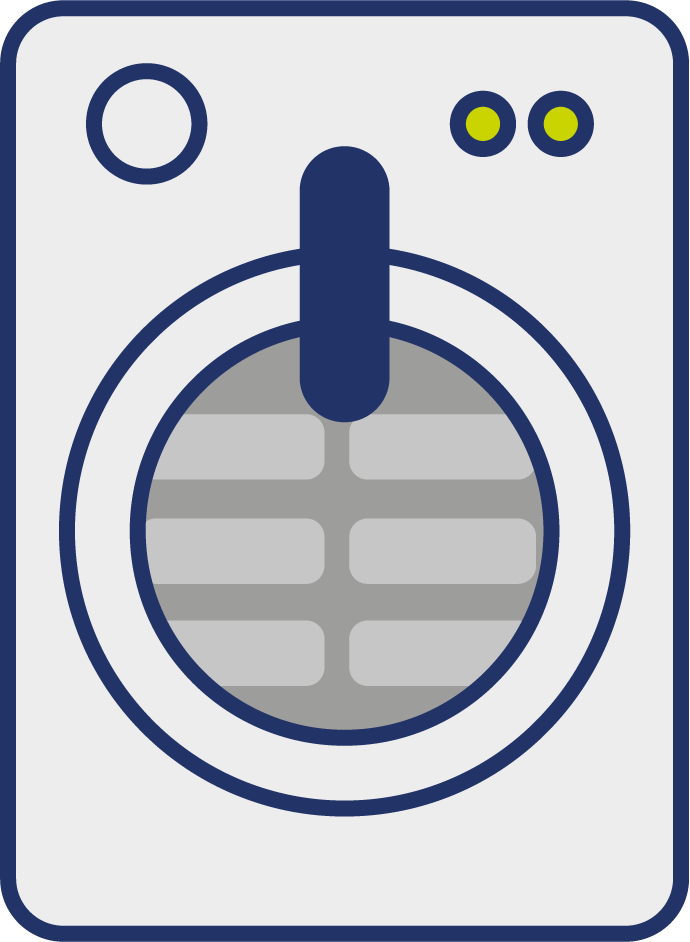 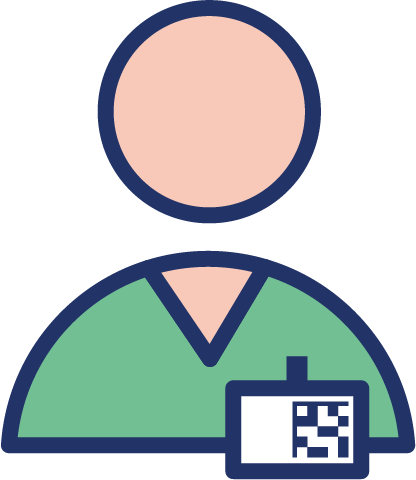 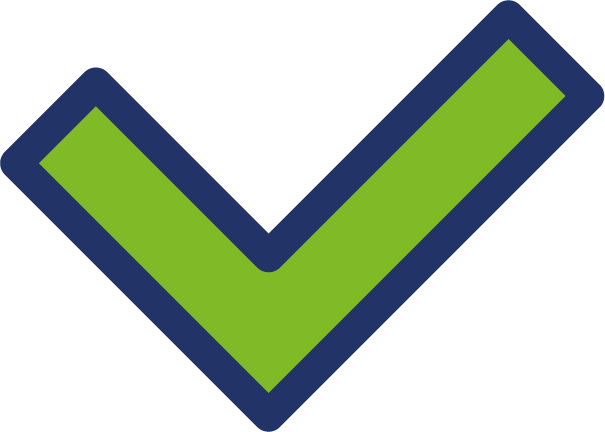 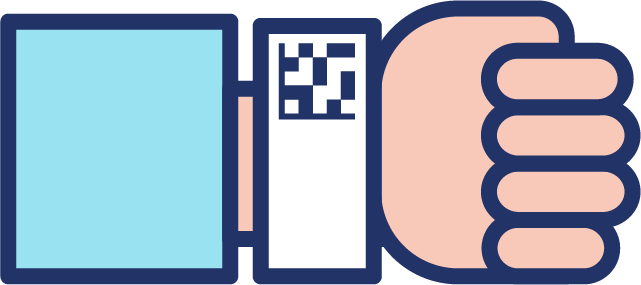 6. Loan Kit returned to Sterilisation Dept
5. Tray used in Operating Room
4. Sterilised tray delivered to Operating Room
3. Tray sterilised and allocated to patient procedure
2. Tray checked for contents and processed through sterilisation cycle
1. Tray arrives in to Dept & if loan kit, add to loan kit register
GLN/GSRN(+SRIN)/GIAI/GRAI
GLN/GSRN(+SRIN)/GIAI/GRAI
GLN/GIAI/GRAI
GTIN/GIAI/GRAI
GTIN/GLN/GRAI
GLN/GIAI/GRAI
Where the standards fit in the process map?
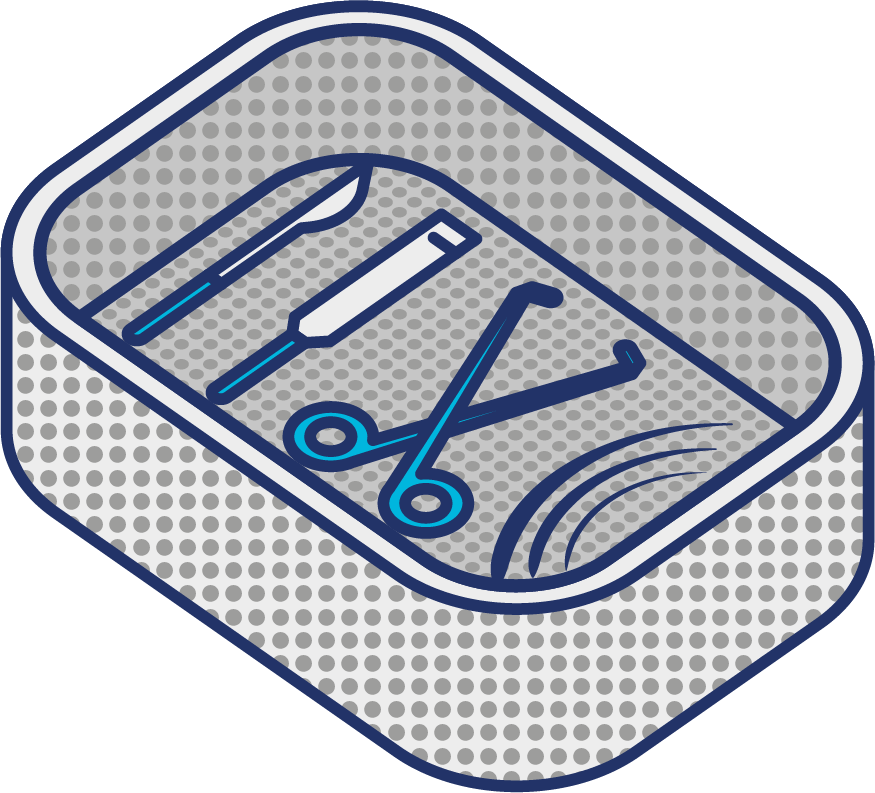 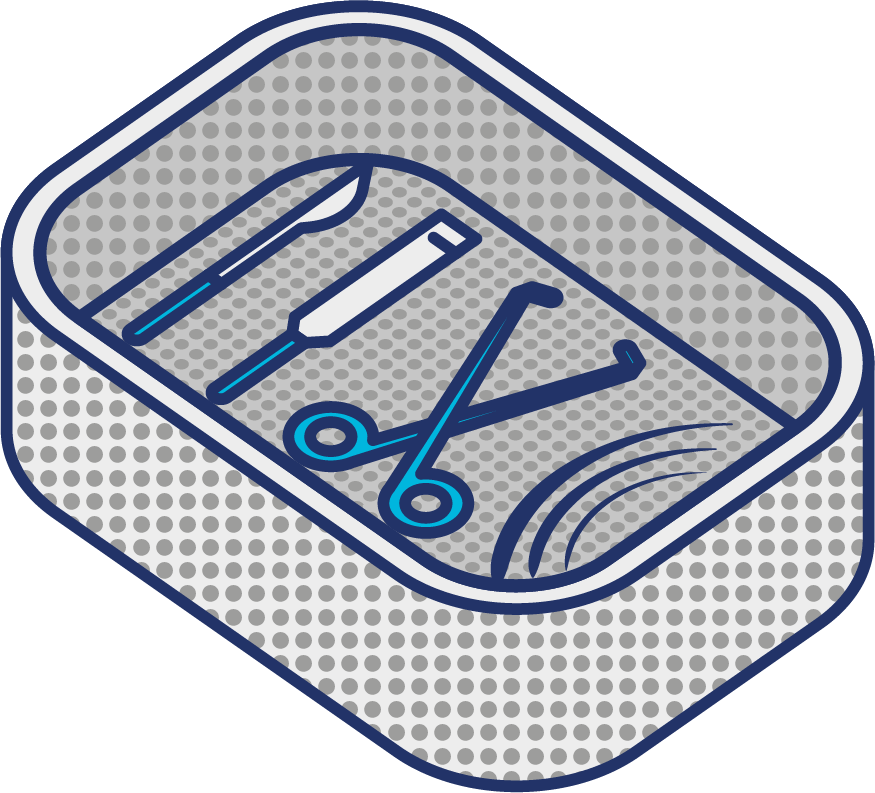 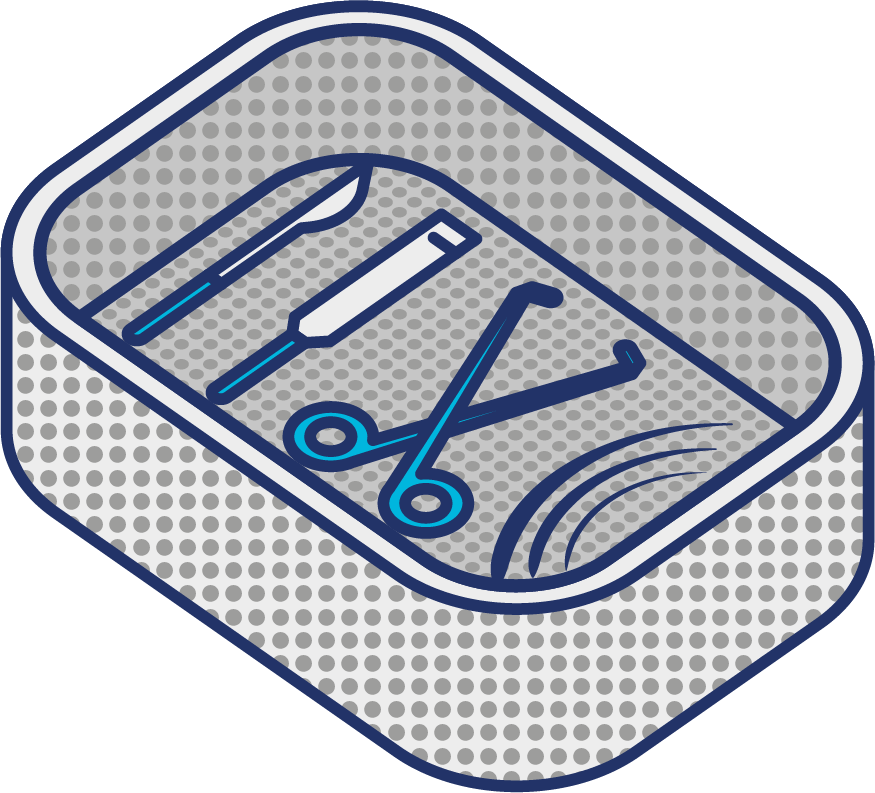 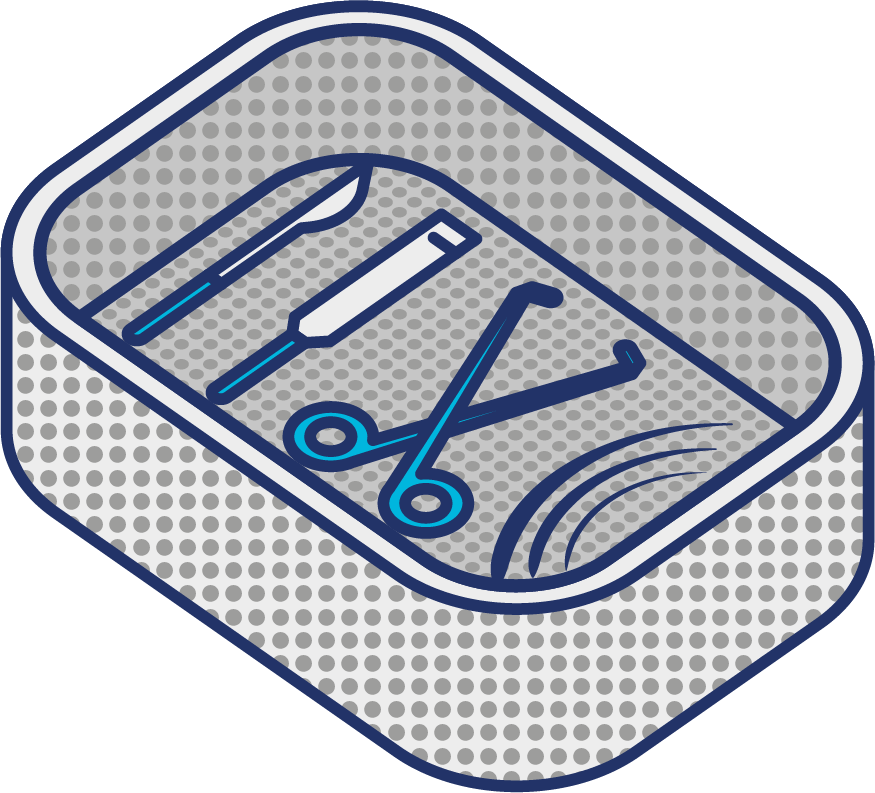 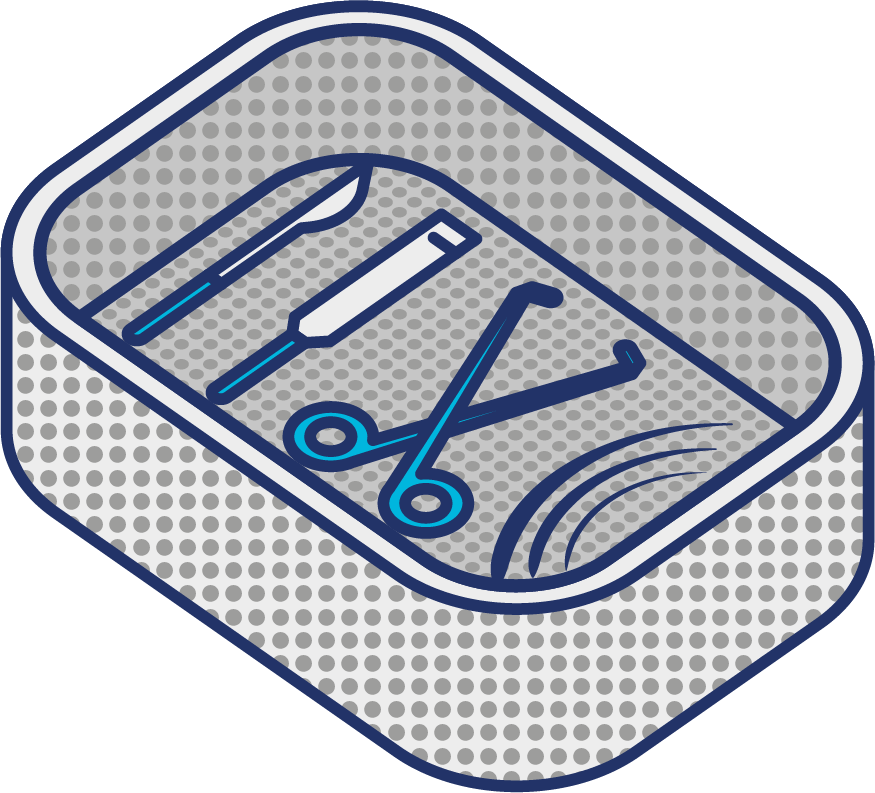 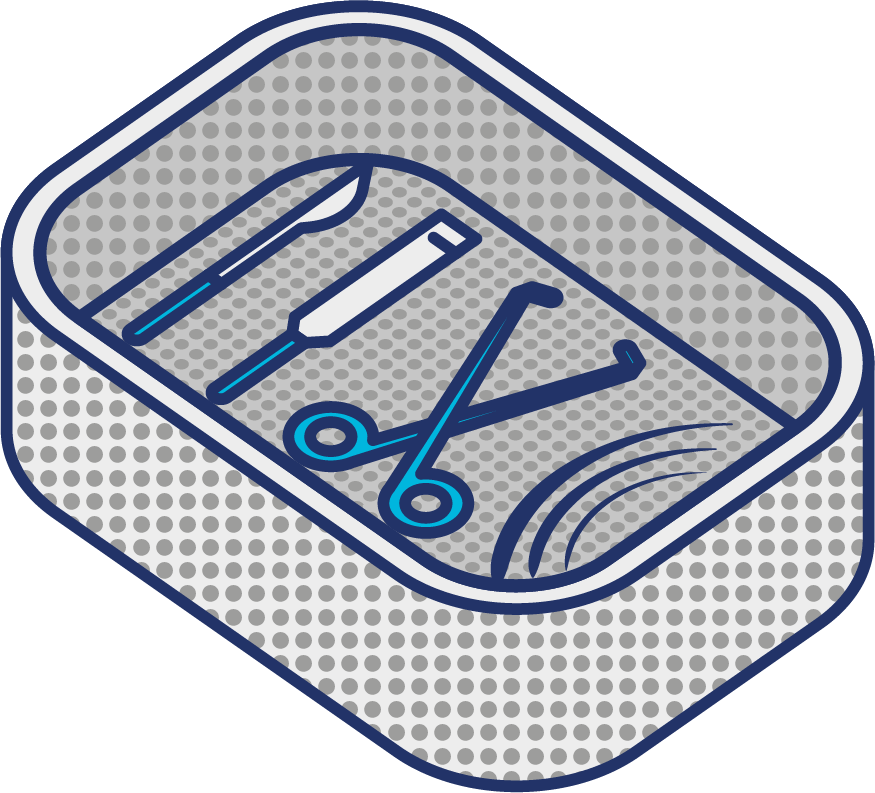 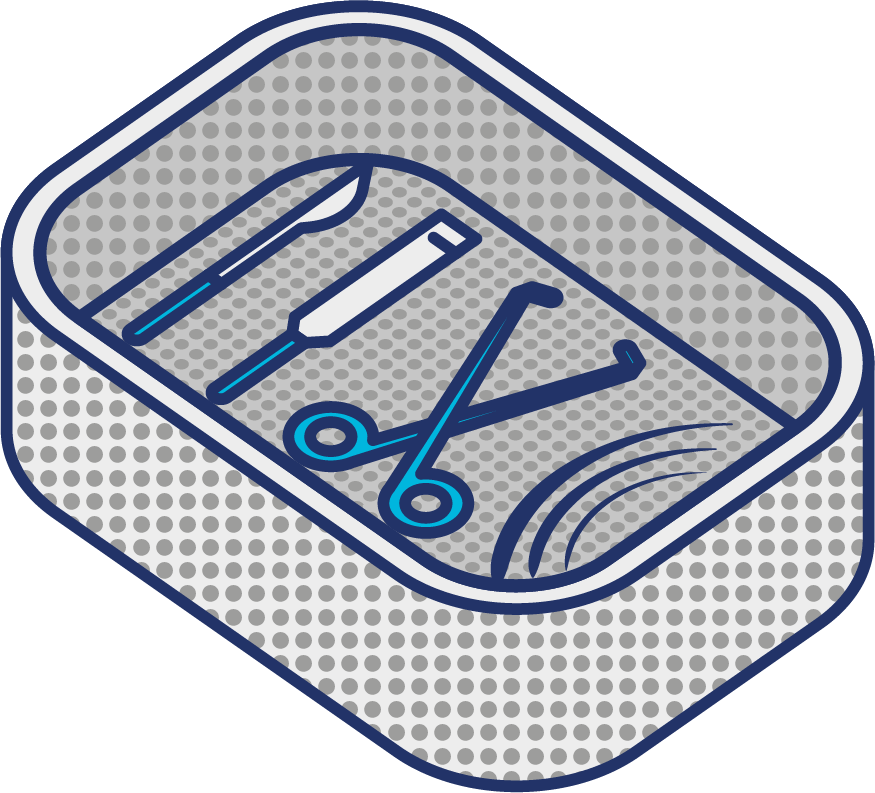 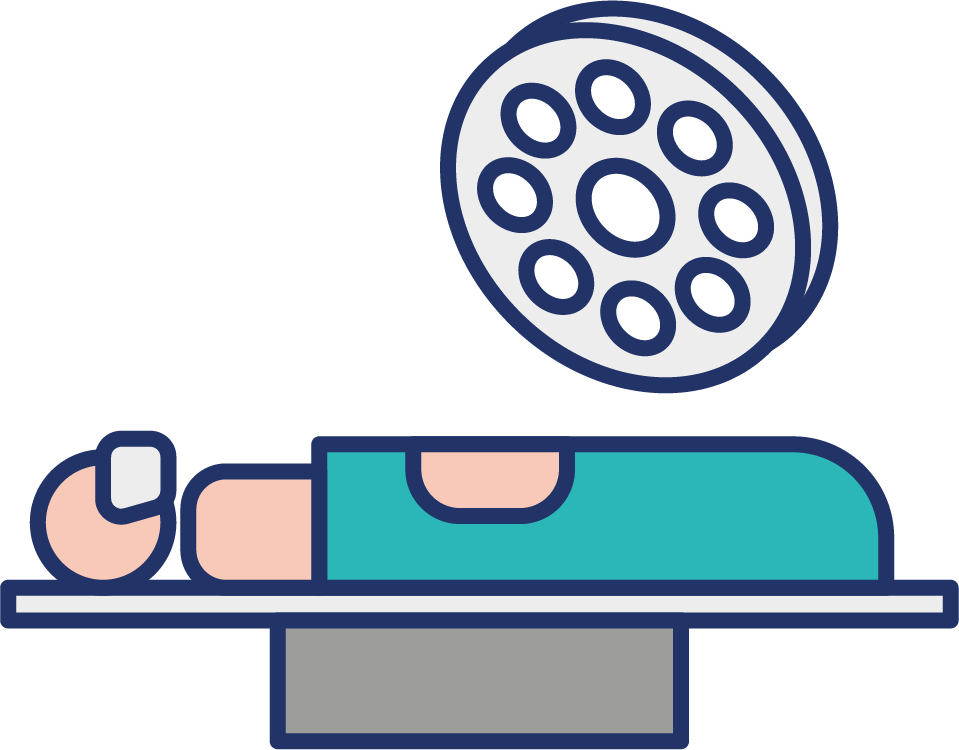 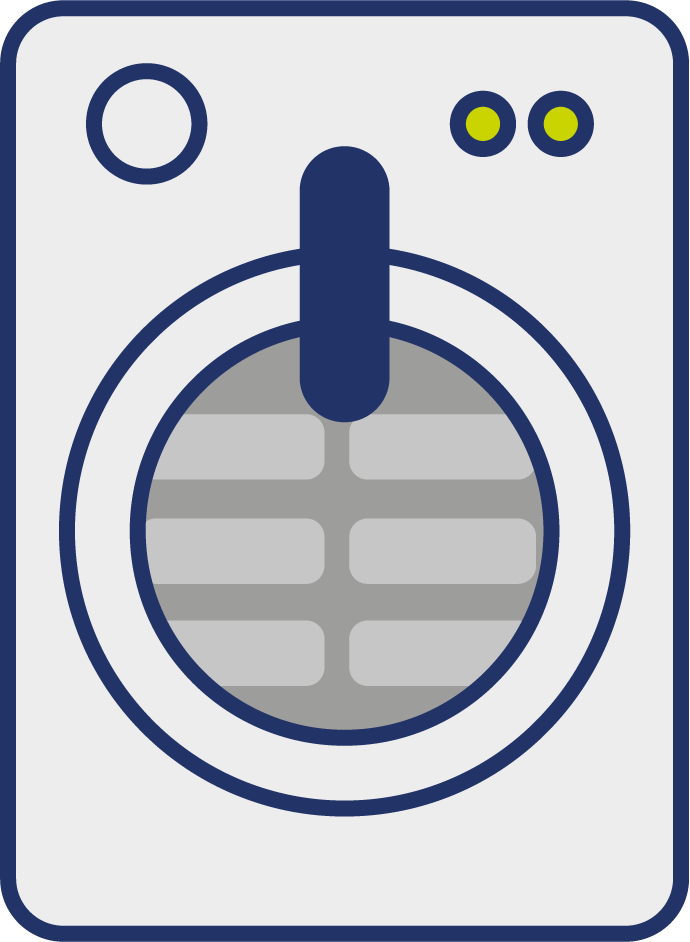 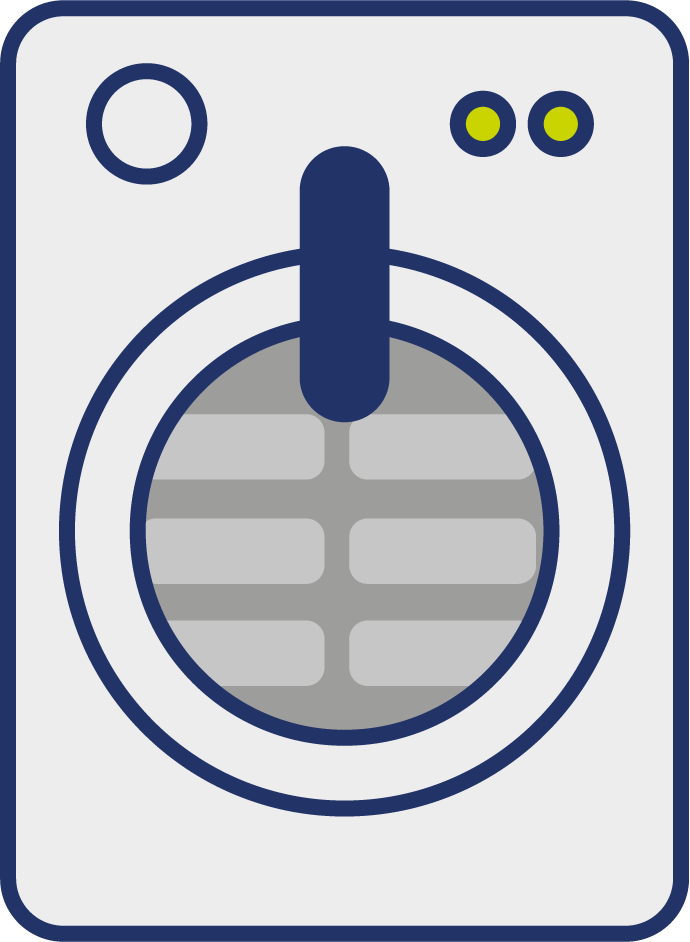 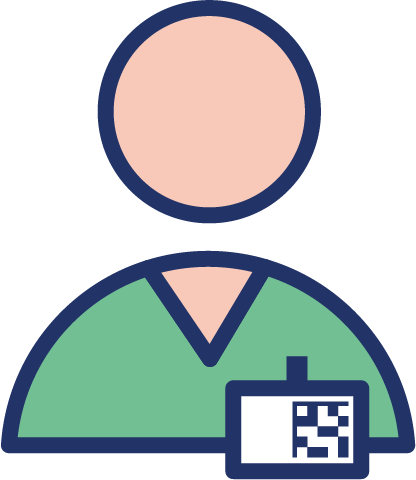 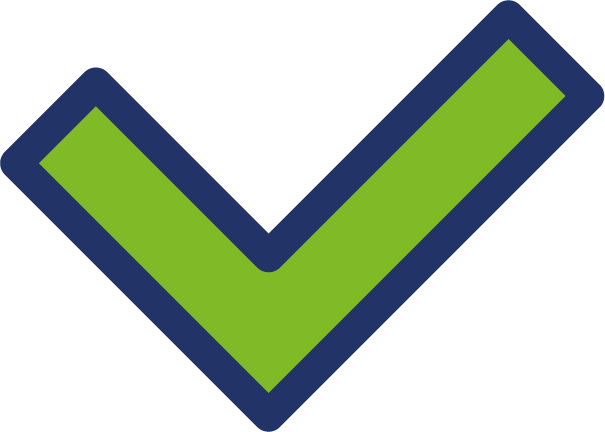 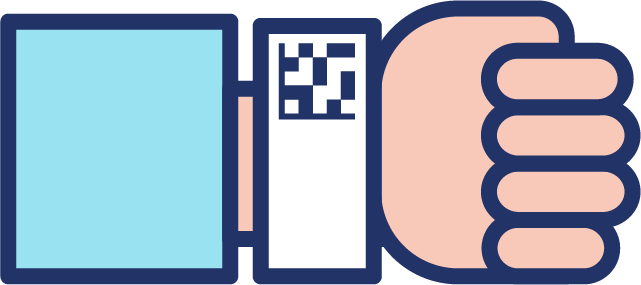 6. Loan Kit returned to Sterilisation Dept
5. Tray used in Operating Room
4. Sterilised tray delivered to Operating Room
3. Tray sterilised and allocated to patient procedure
2. Tray checked for contents and processed through sterilisation cycle
1. Tray arrives in to Dept & if loan kit, add to loan kit register
7. Loan kit returned to supplier
GLN/GSRN(+SRIN)/GIAI/GRAI
GLN/GSRN(+SRIN)/GIAI/GRAI
GLN/GIAI/GRAI
GTIN/GIAI/GRAI
GTIN/GLN/GRAI
GLN/GIAI/GRAI
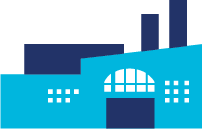 Where the standards fit in the process map?
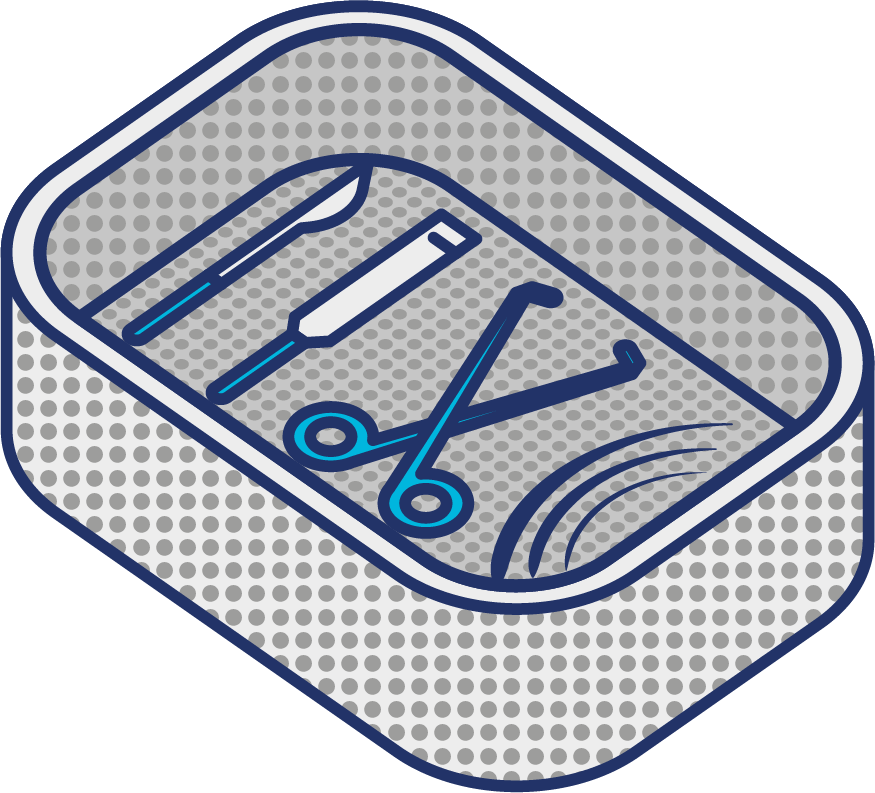 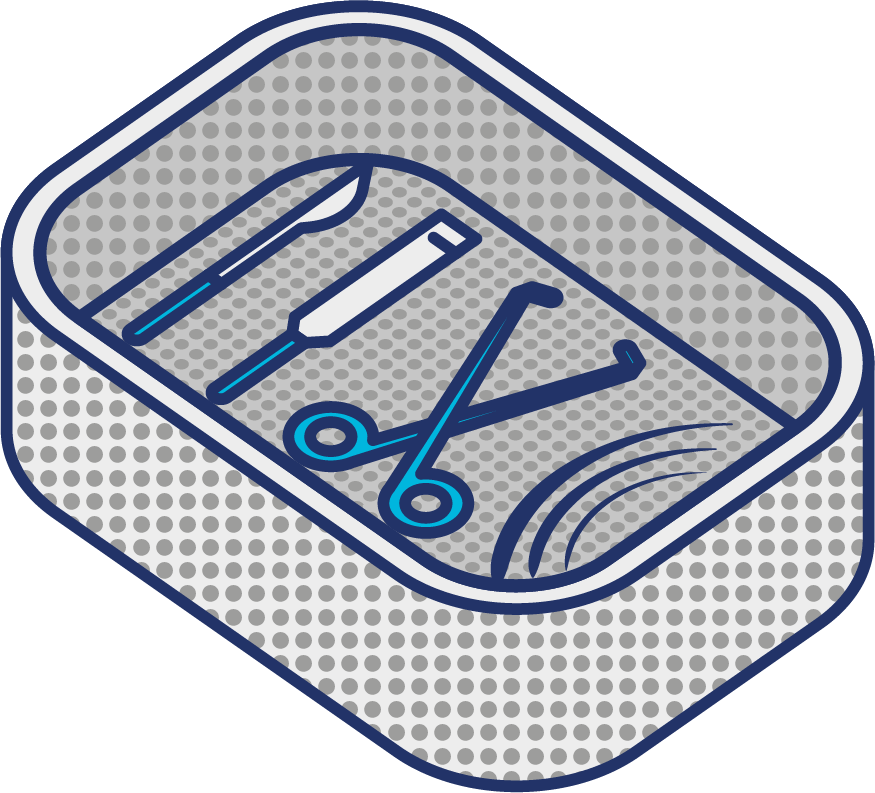 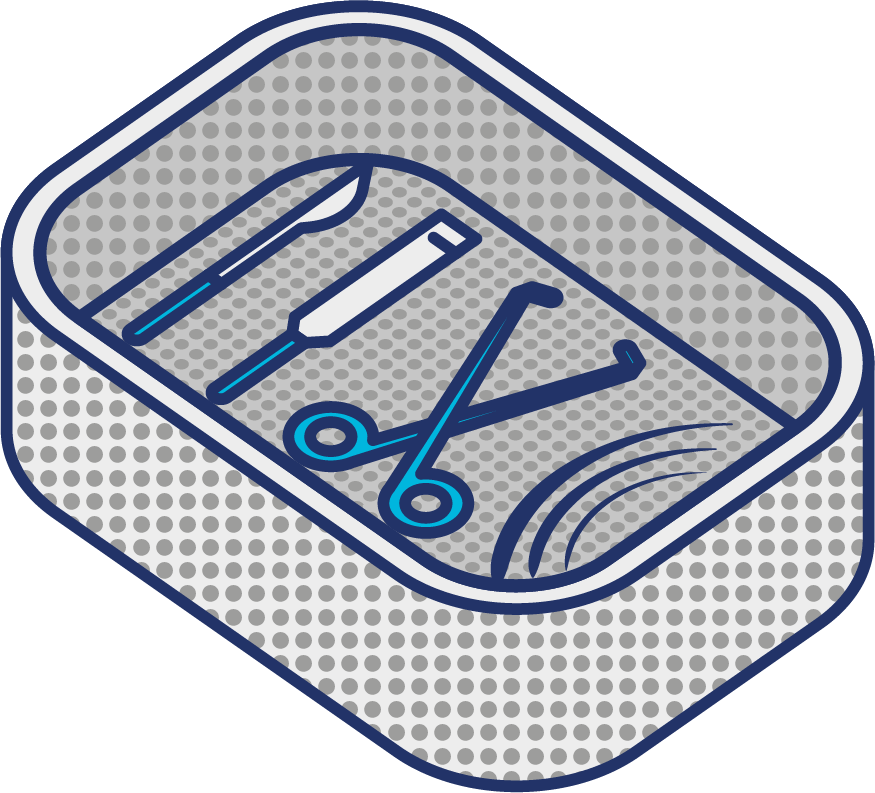 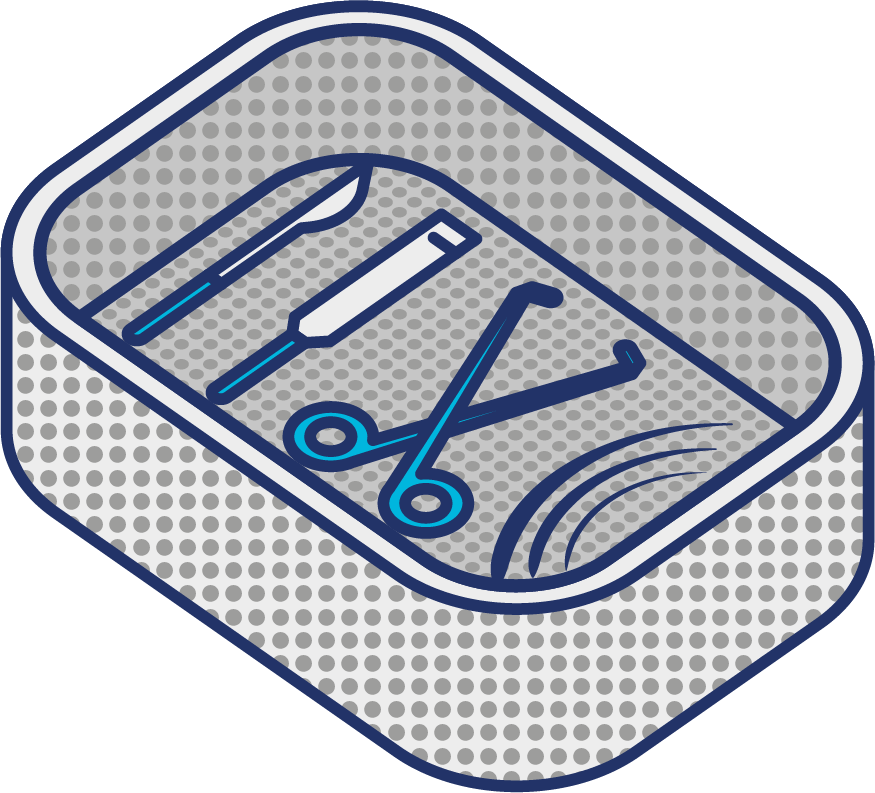 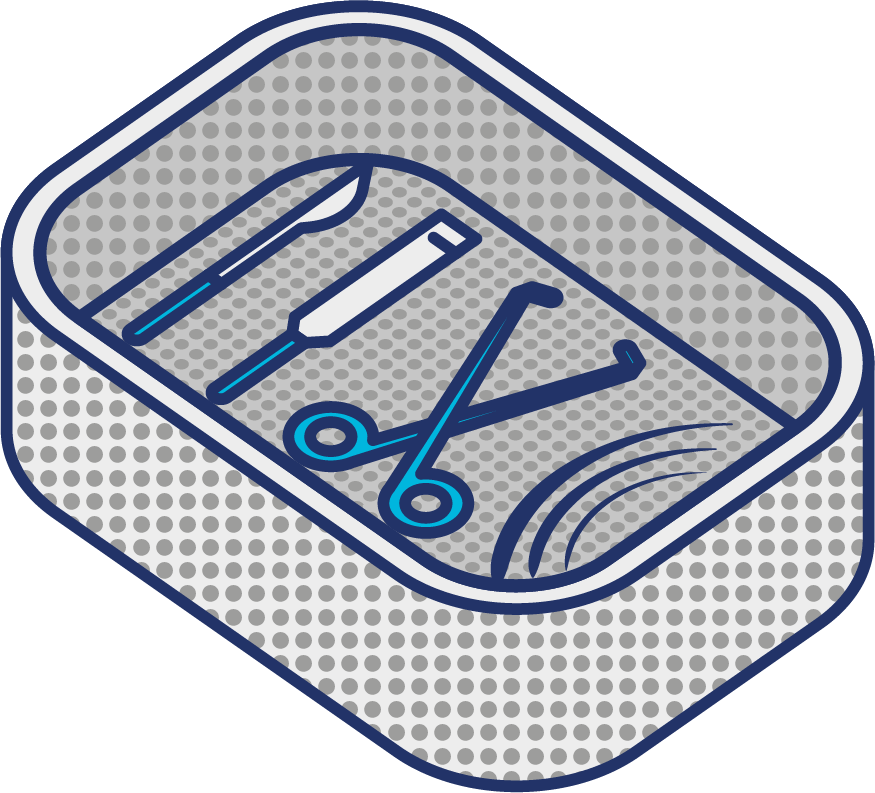 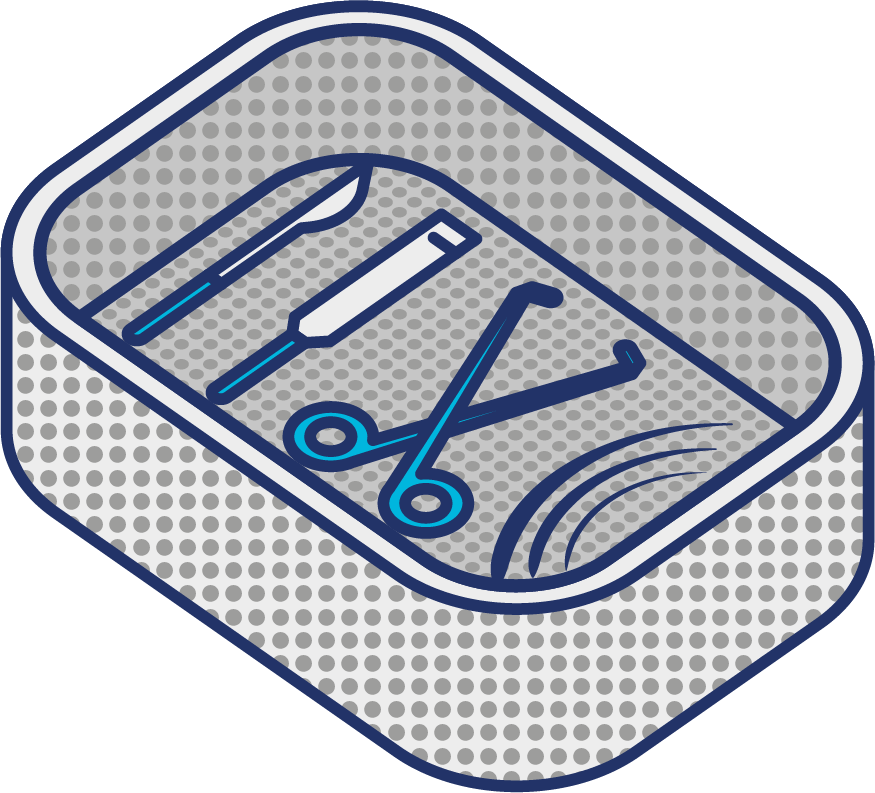 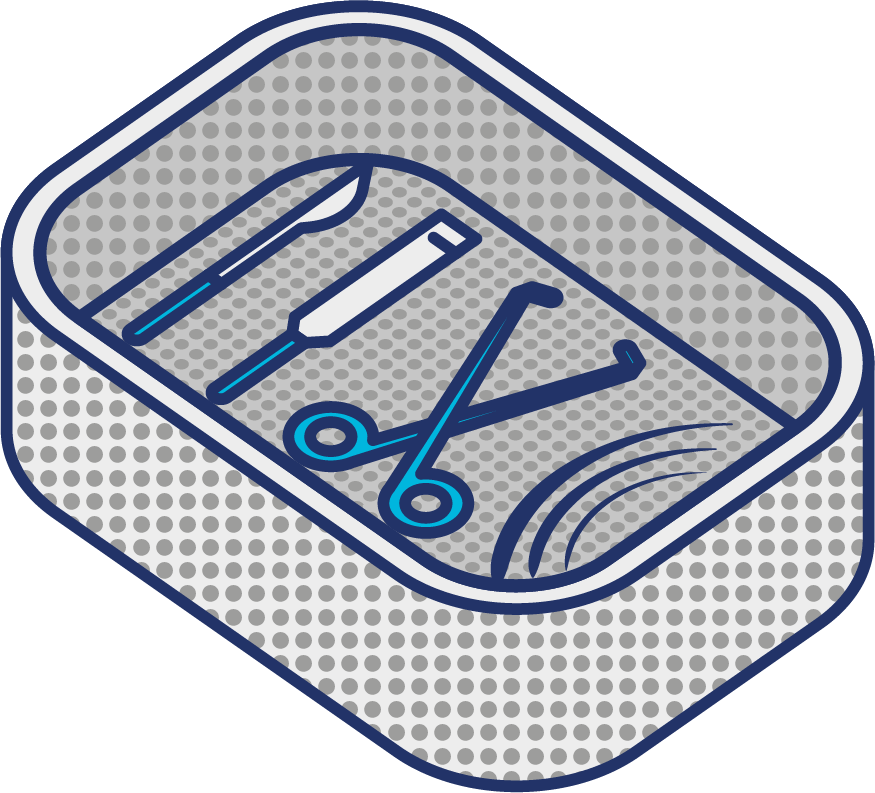 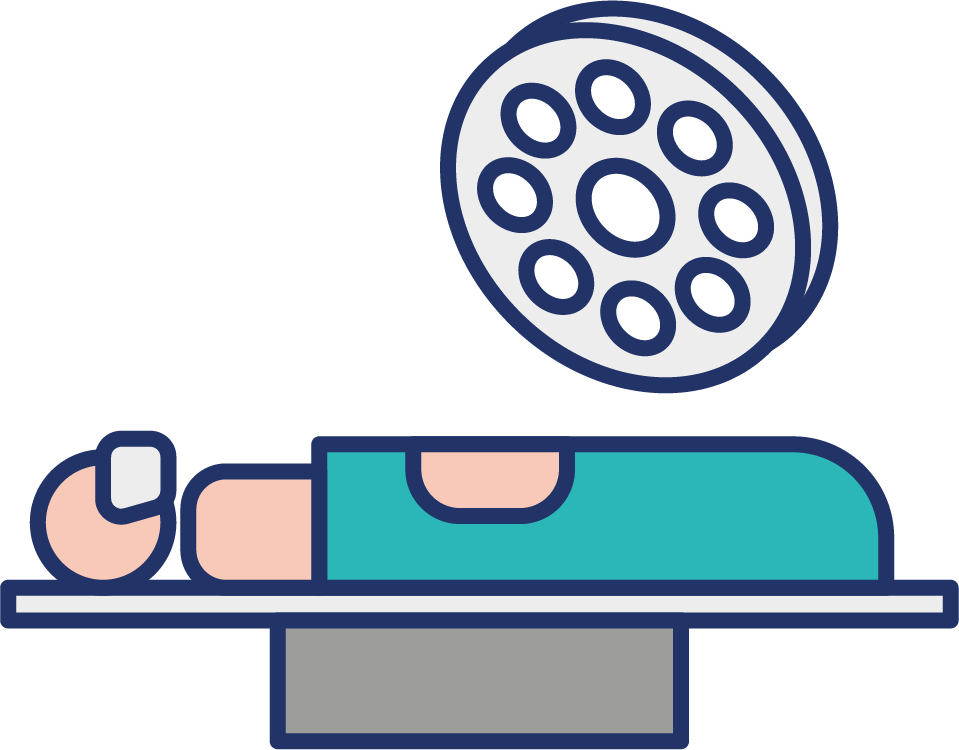 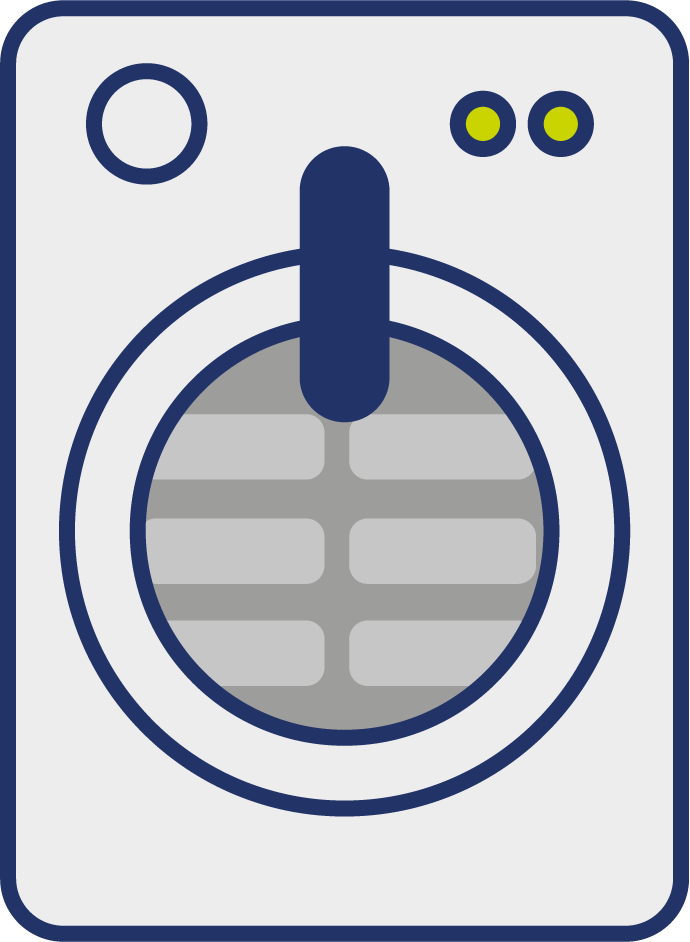 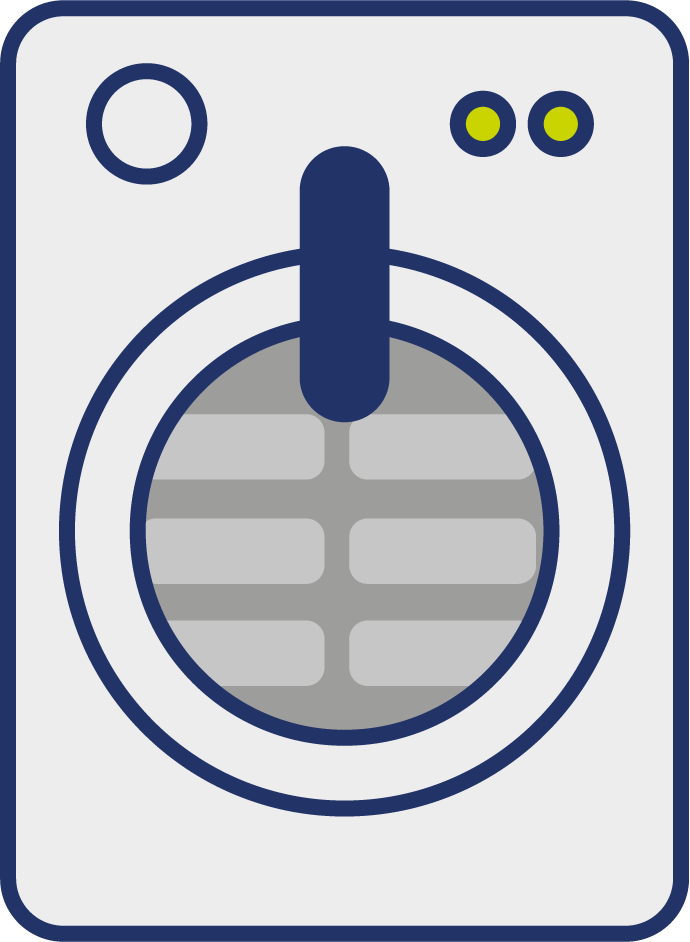 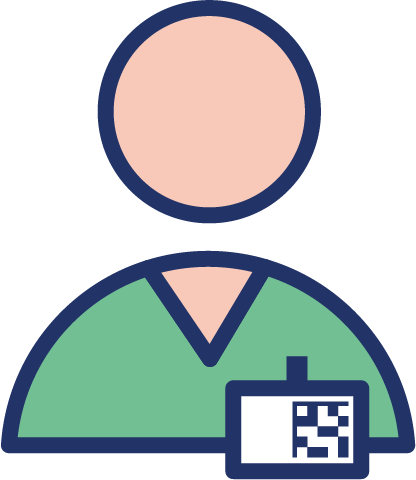 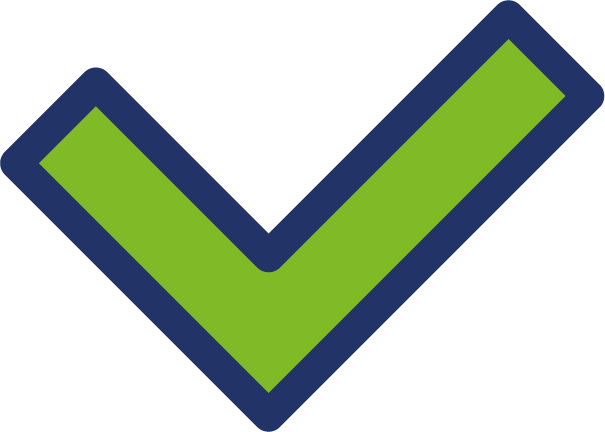 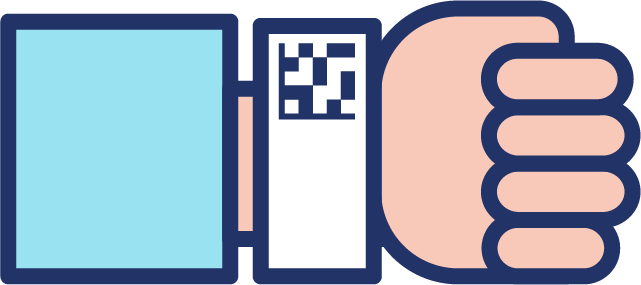 6. Loan Kit returned to Sterilisation Dept
5. Tray used in Operating Room
4. Sterilised tray delivered to Operating Room
3. Tray sterilised and allocated to patient procedure
2. Tray checked for contents and processed through sterilisation cycle
1. Tray arrives in to Dept & if loan kit, add to loan kit register
7. Loan kit returned to supplier
GLN/GSRN(+SRIN)/GIAI/GRAI
GLN/GSRN(+SRIN)/GIAI/GRAI
GLN/GIAI/GRAI
GTIN/GIAI/GRAI
GTIN/GLN/GRAI
GLN/GIAI/GRAI
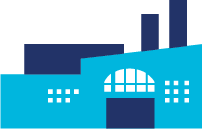 Where the standards fit in the process map?
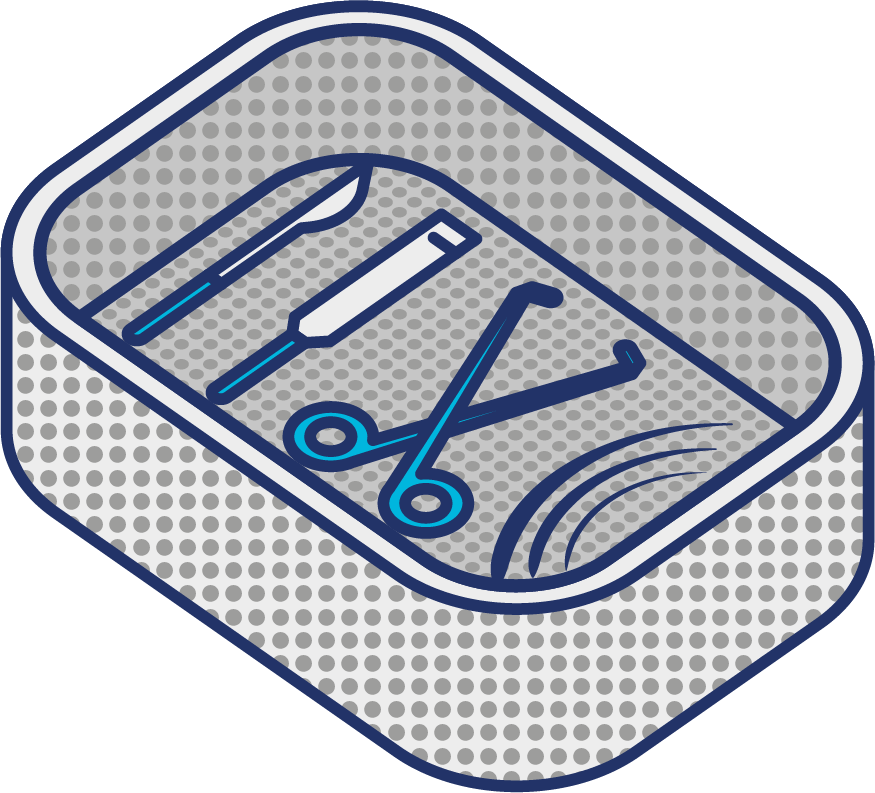 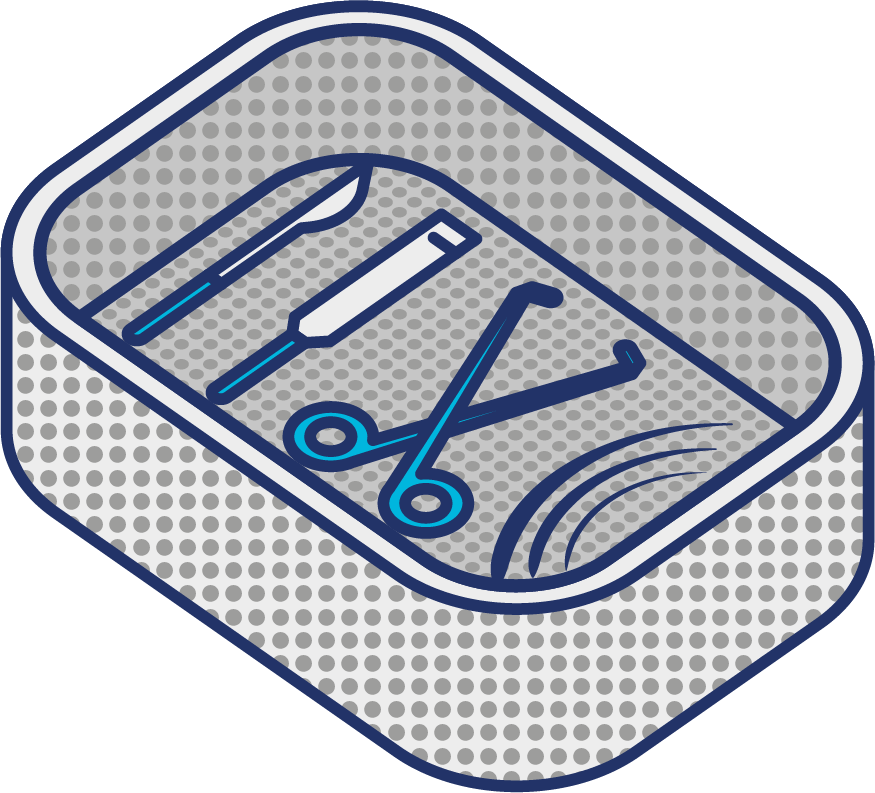 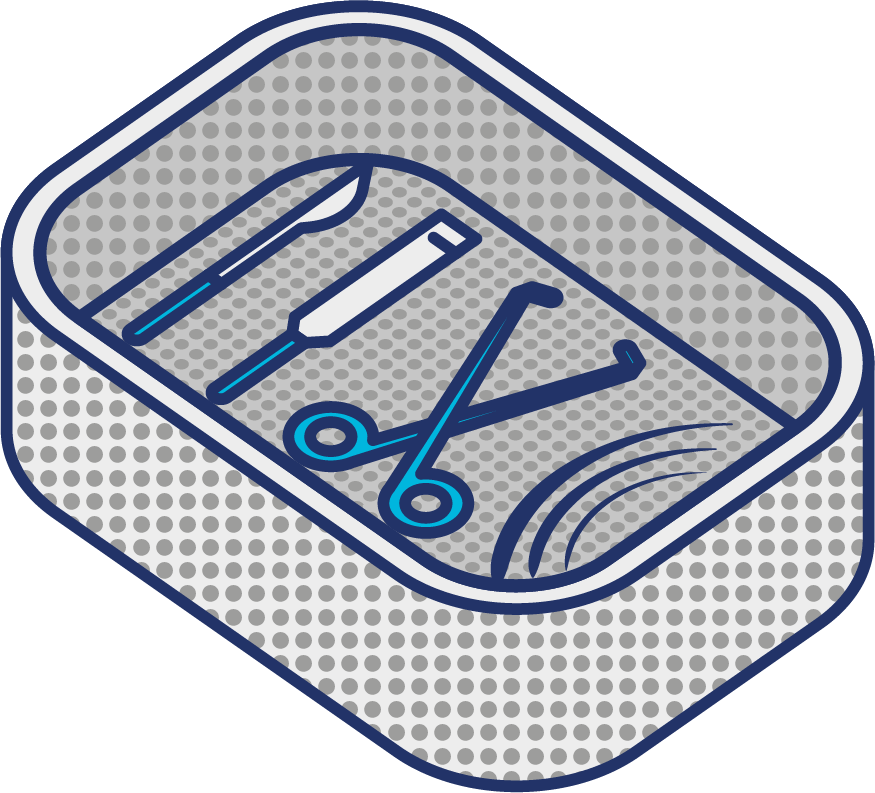 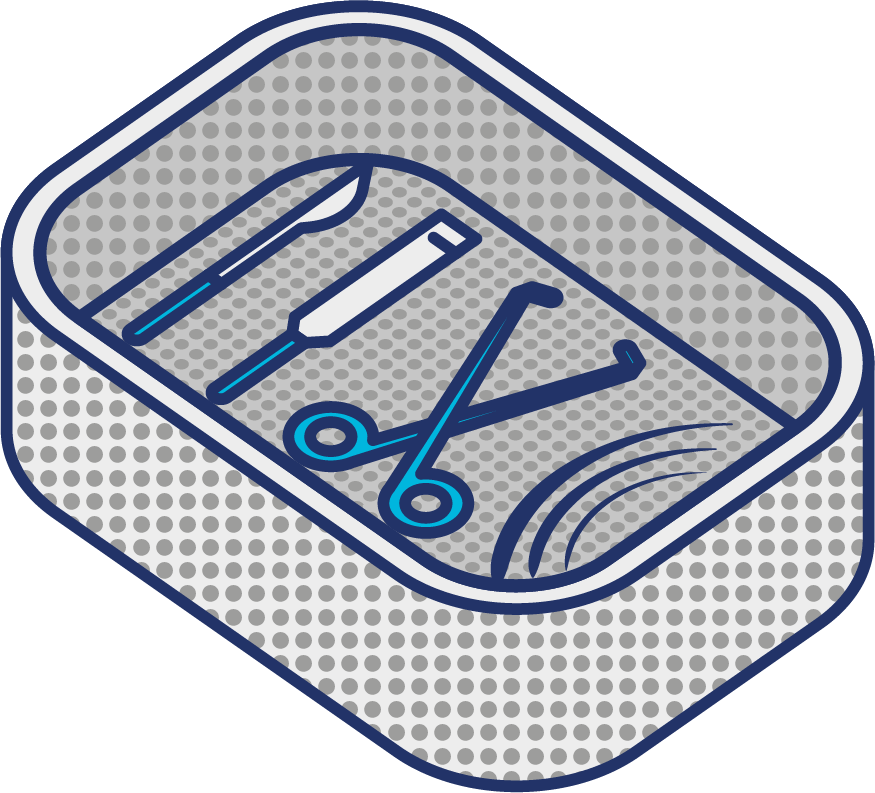 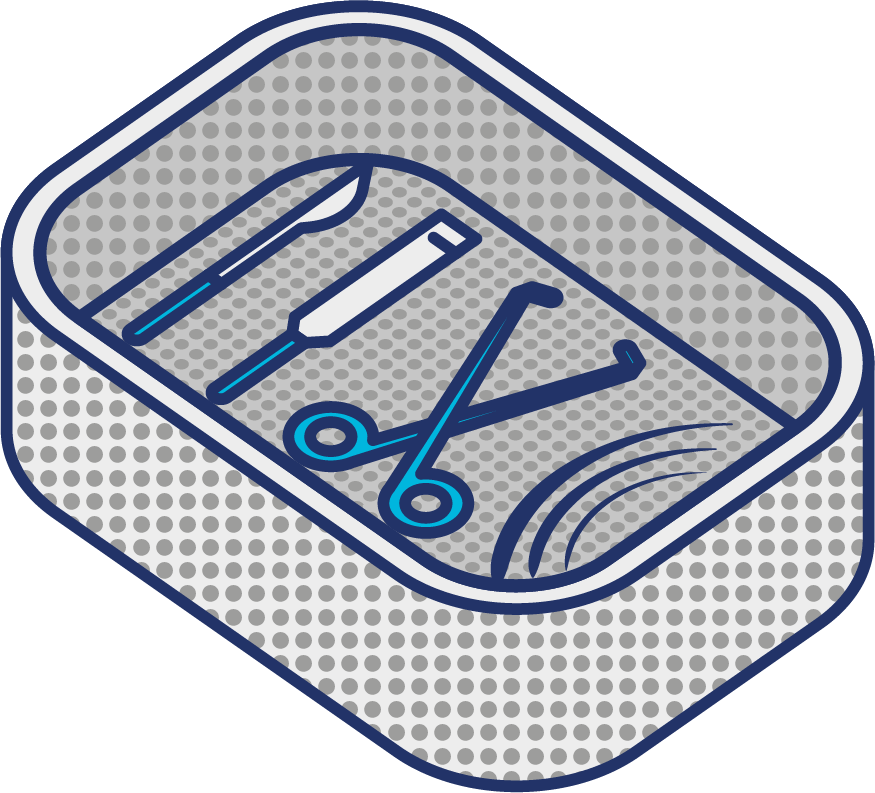 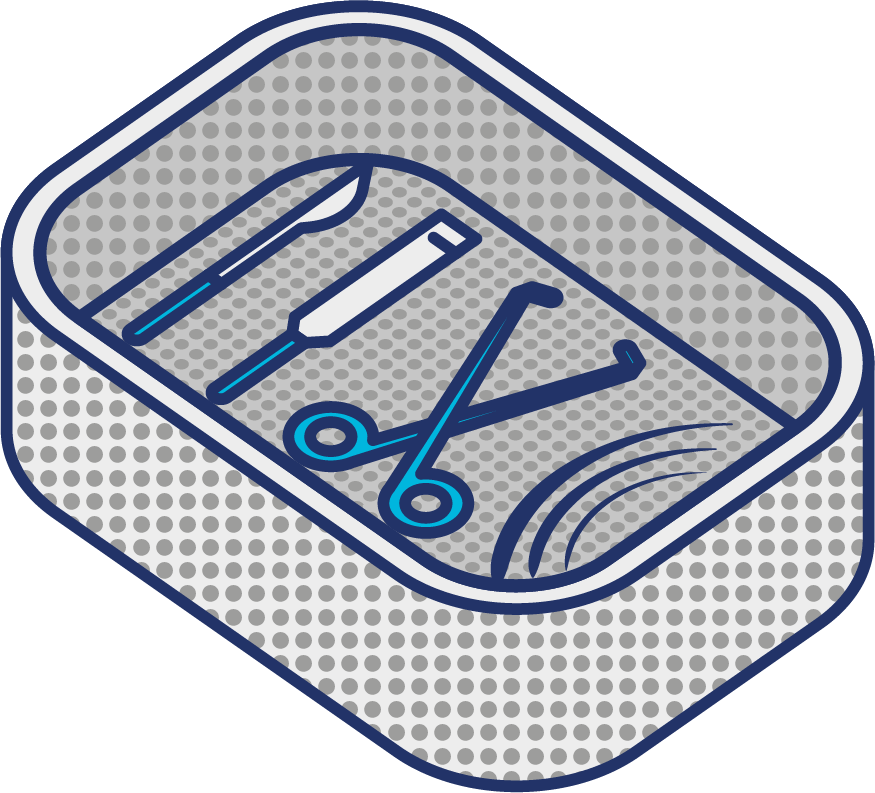 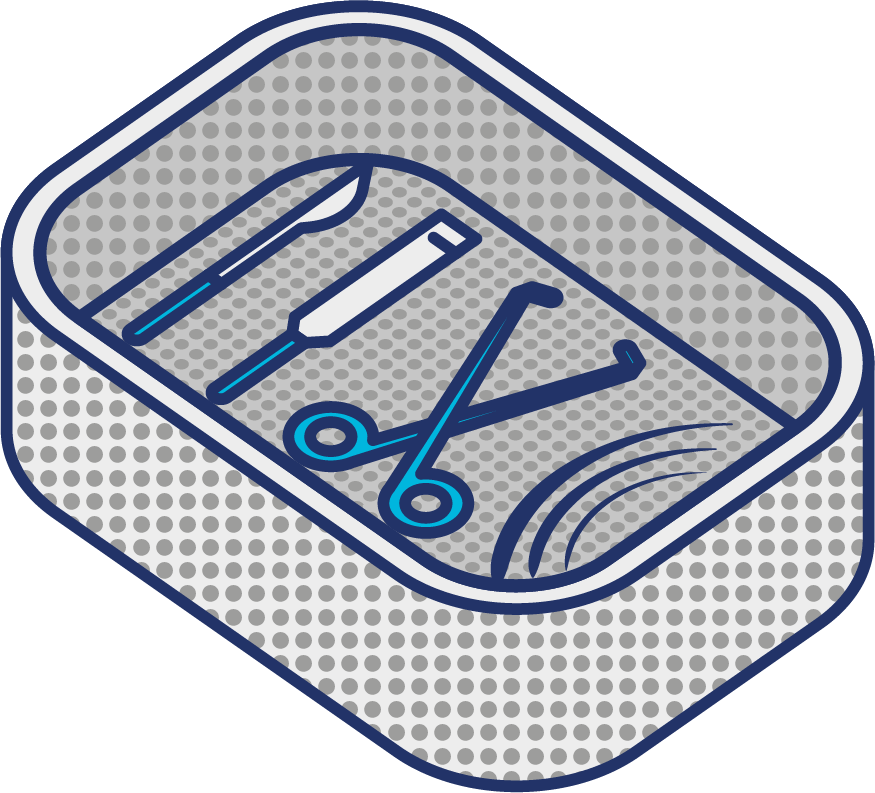 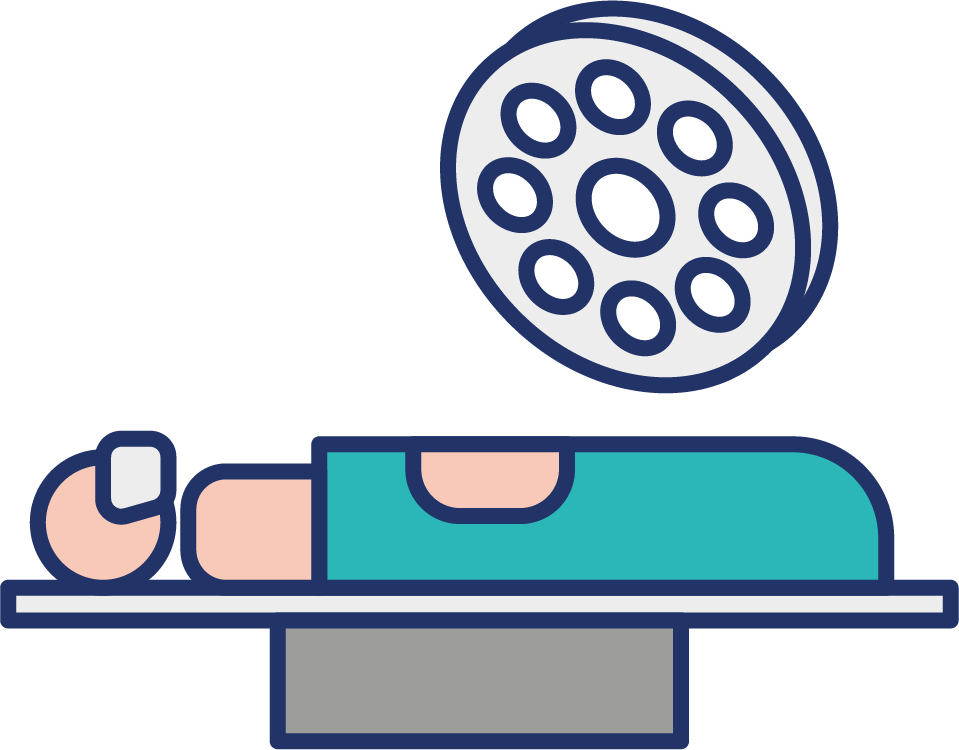 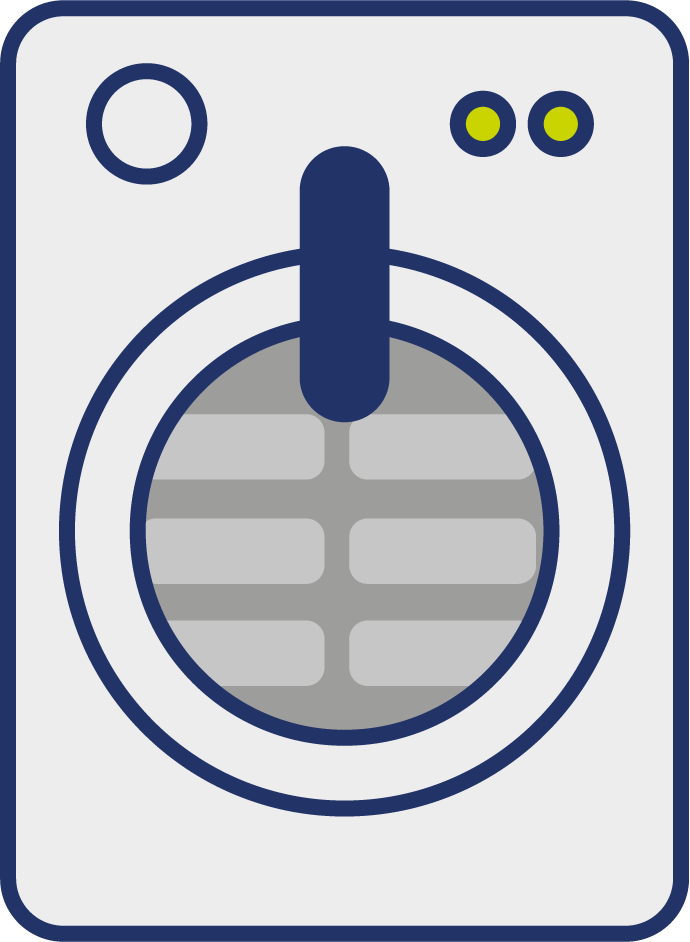 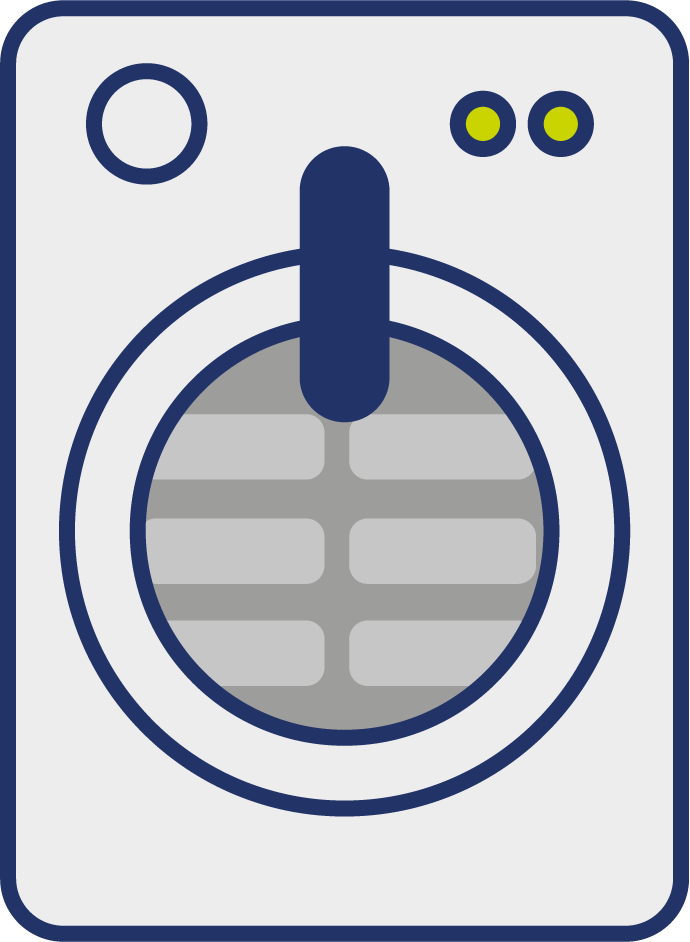 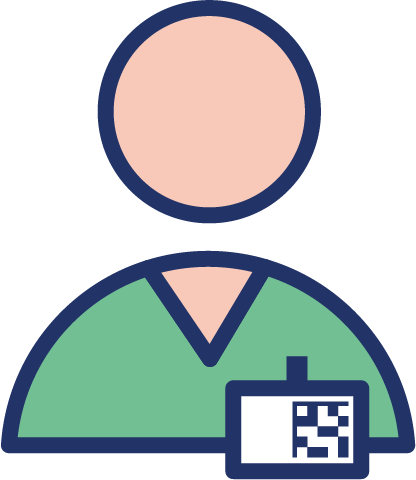 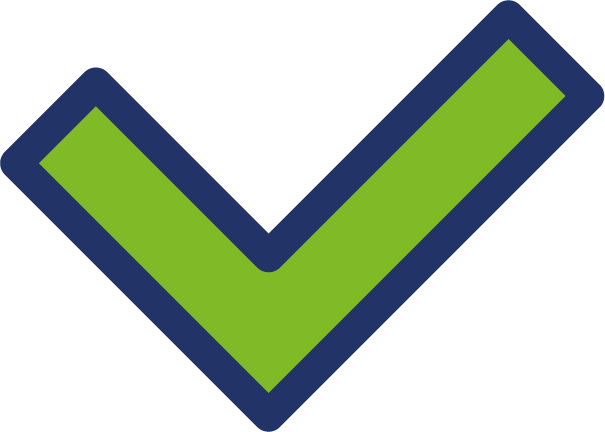 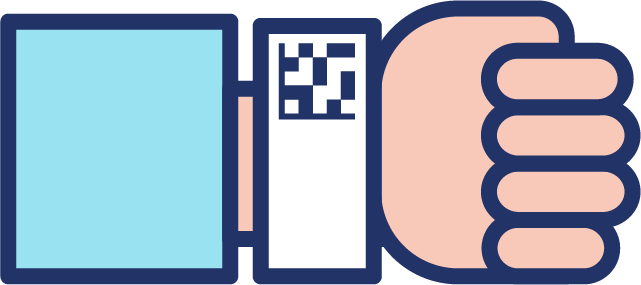 6. Loan Kit returned to Sterilisation Dept
5. Tray used in Operating Room
4. Sterilised tray delivered to Operating Room
3. Tray sterilised and allocated to patient procedure
2. Tray checked for contents and processed through sterilisation cycle
1. Tray arrives in to Dept & if loan kit, add to loan kit register
7. Loan kit returned to supplier
GLN/GSRN(+SRIN)/GIAI/GRAI
GLN/GSRN(+SRIN)/GIAI/GRAI
GLN/GIAI/GRAI
GTIN/GIAI/GRAI
GTIN/GLN/GRAI
GLN/GIAI/GRAI
Finance & Procurement
8. Billing information passed to patient costing / finance
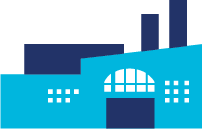 Benefits
Clinical
Non clinical
Trays & kits available for patient procedures to be performed
Operating room efficiency maximised as all equipment is available
Increased patient safety
Traceability and visibility
Improved cost efficiency
Increased accuracy of instrument kit
Reduction in cost associated with supply of replacement instruments
Reduced time searching for instruments
Paper savings contributing to the net zero plan